Bienvenueà l’atelier Initiation smartphone
Pour aller plus loin
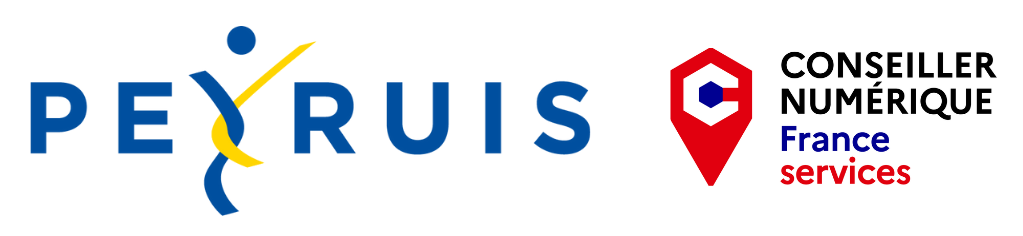 [Speaker Notes: Pendant cet atelier, vous allez découvrir
les conseils les règles de sécurité essentielles, à appliquer quand on utilise Internet. . Êtes-vous prêts]
Tout un programme !
1/ Les notifications et autorisations
2/ La sécurité
3/ Remplir des formulaires, créer des comptes, e-démarches
4/ Les mails, le retour | Agenda
5/ Du smartphone à l’ordinateur !
👉
15/02/2023
Initiation smartphone - Atelier 9/10 - Mails, le retour
2
Tout un programme !
🔍 Zoom sur la semaine dernière  

🧐 Les mails - Révisions

📧 Gérer sa boîte mail
15/02/2023
Initiation smartphone - Atelier 9/10 - Mails, le retour
3
Partons du début !
🧐 Avez-vous des questions sur ce que l’on a vu la semaine dernière ?
15/02/2023
Initiation smartphone - Atelier 9/10 - Mails, le retour
4
📧 Comment utiliser sa boîte mail ?Révisions
15/02/2023
Initiation smartphone - Atelier 9/10 - Mails, le retour
5
📩 Gérer ses mails
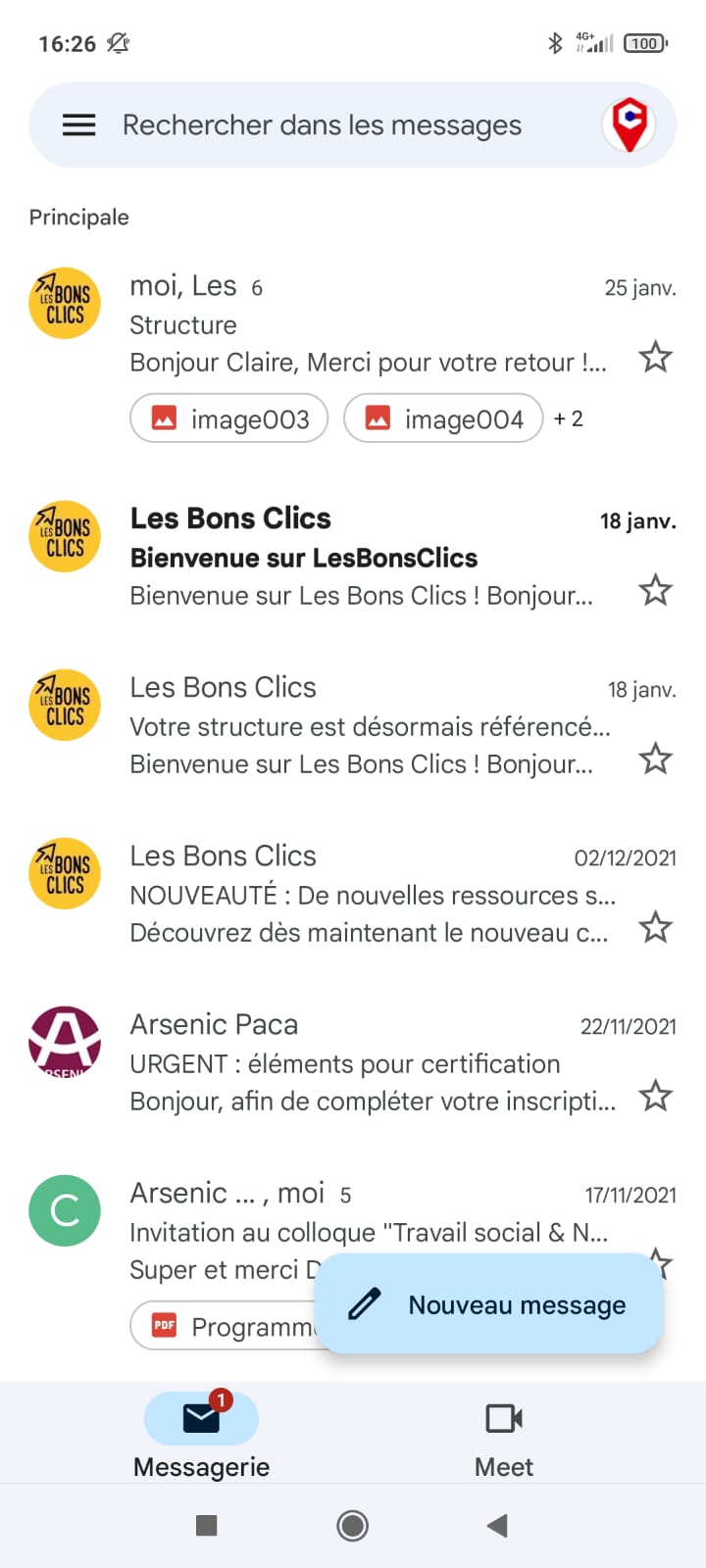 👉 Ouvrir l’application dédiée à vos mails
💡 Sur smartphone ou sur tablette, vous pouvez aussi utiliser votre navigateur pour accéder à votre boîte mail.
🧐Chaque ligne de la zone de lecture est un mail que vous avez reçu

👉Pour ouvrir un mail il faut cliquer sur la ligne qui correspond

💡Les mails en gras sont ceux que vous n’avez pas encore ouverts

🔍 Les messages sont classés du plus récent au plus ancien
📎 Pièce jointe
Barre de recherche
Zone de lecture
Date
Logo ou initiales 
de l’expéditeur
Nom de l’expéditeur
Objet du mail
Aperçu du mail
👉Cliquer sur ce bouton permet de commencer un nouveau mail 
(Nouveau message/Écrire/Composer…)
15/02/2023
Initiation smartphone - Atelier 9/10 - Mails, le retour
6
📩 Gérer ses mails
Écrire et envoyer un mail
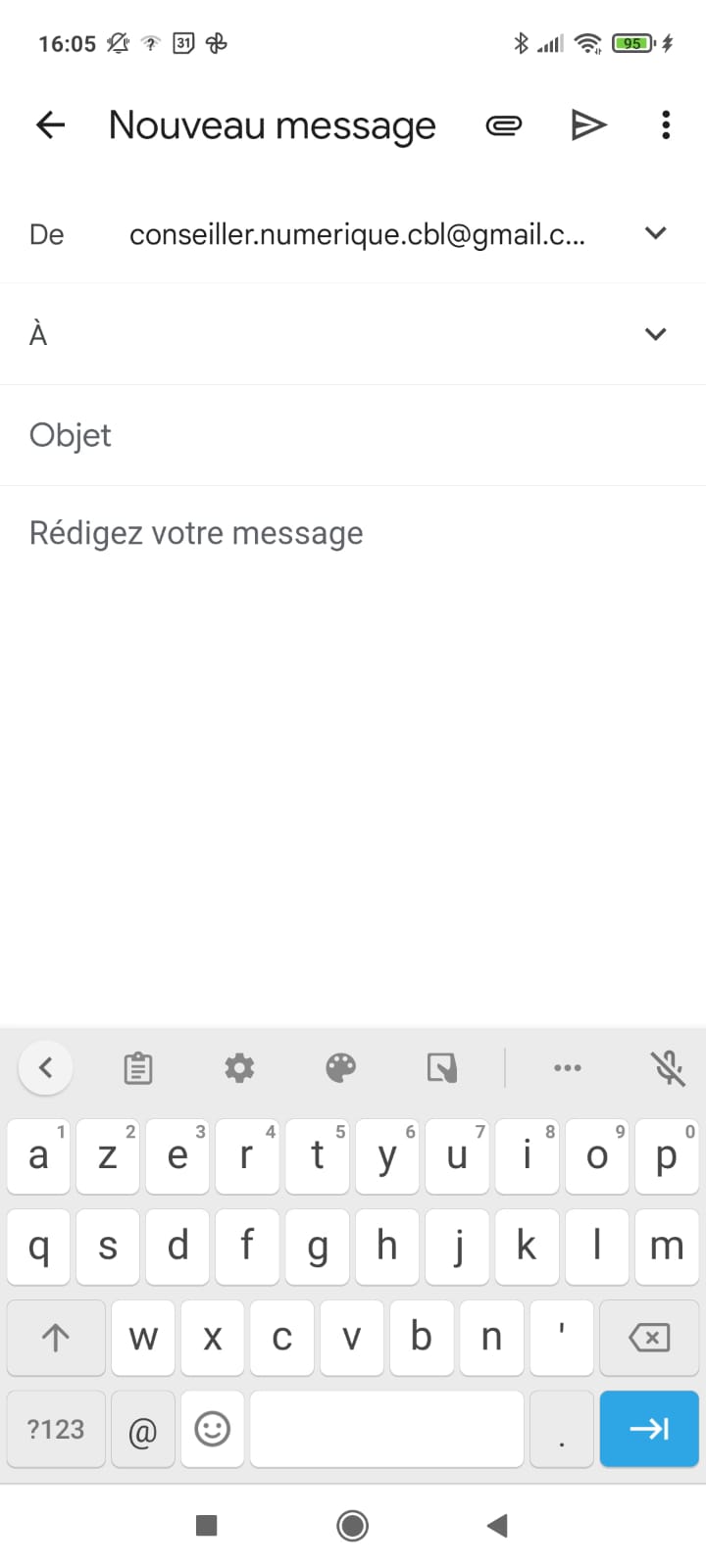 💡 Pour envoyer un mail, remplissez ces 3 champs :

👉 L’adresse mail du destinataire

👉L’objet du mail
Équivaut au titre de votre message. Écrivez en quelques mots de quoi parle votre mail

👉 Le corps du texte
Rédigez le message que vous souhaitez envoyer à votre destinataire.
Pensez aux formules de politesse
❗ Cliquez sur envoyer quand vous avez fini de rédiger !
📎 Cliquez ici vous souhaitez joindre un fichier
15/02/2023
Initiation smartphone - Atelier 9/10 - Mails, le retour
7
📩 Gérer ses mails
Joindre un fichier
Problème de taille de pièce jointe
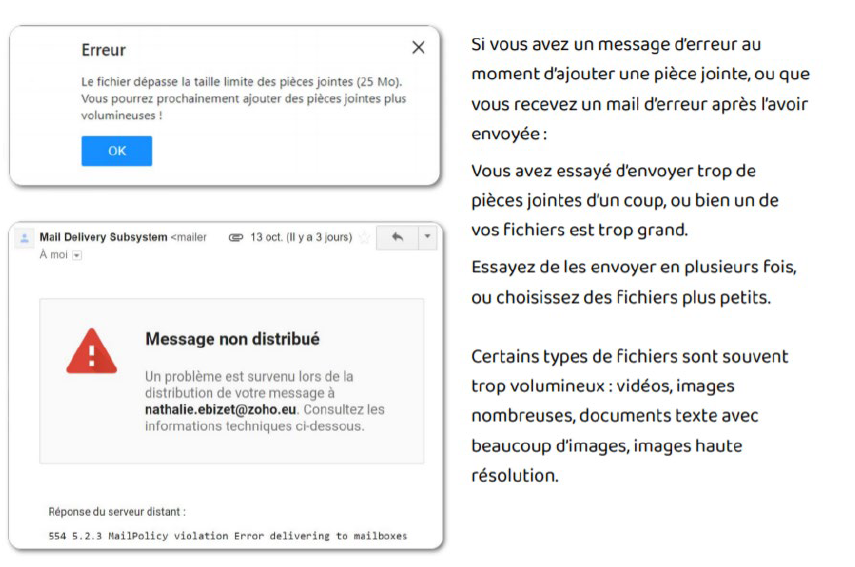 15/02/2023
Initiation smartphone - Atelier 9/10 - Mails, le retour
8
📩 Gérer ses mails
Répondre, supprimer un mail
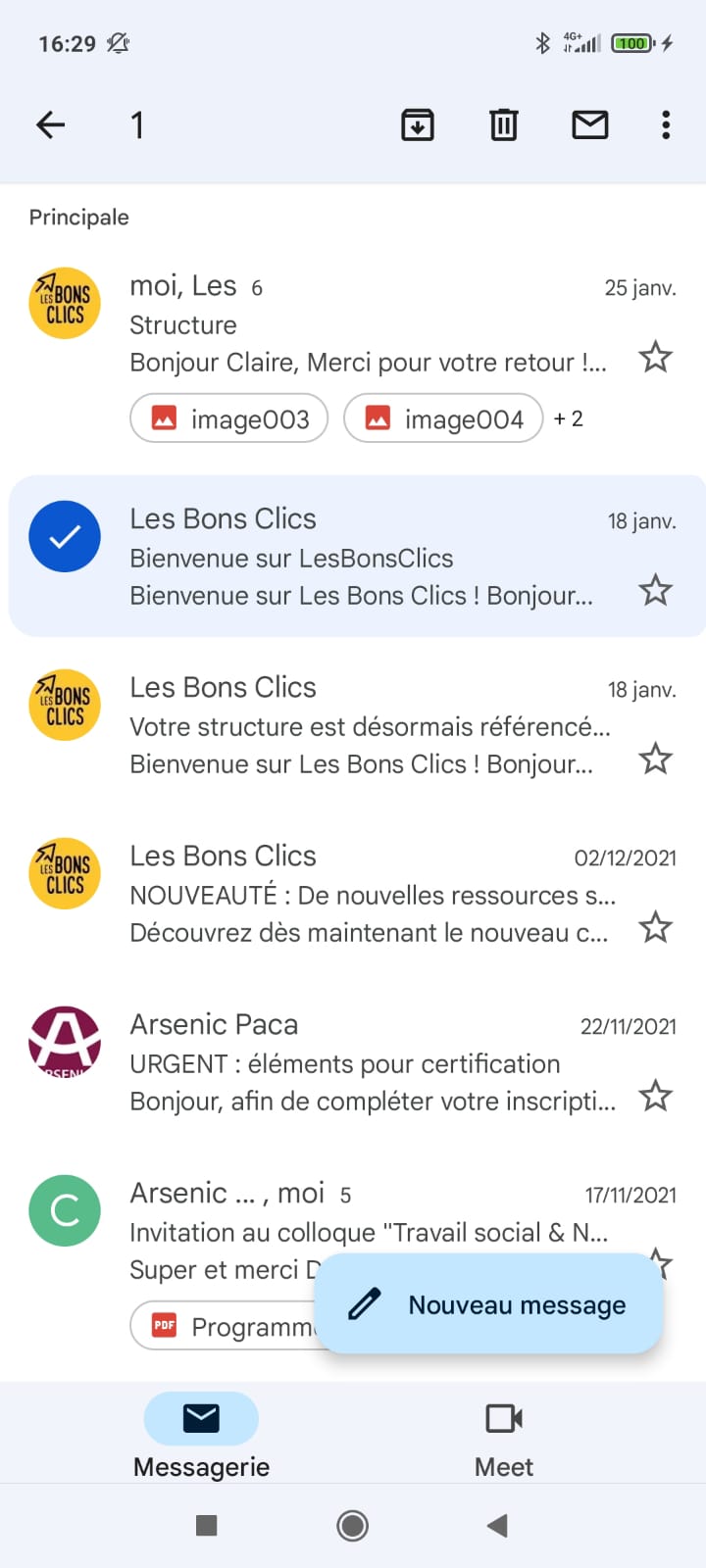 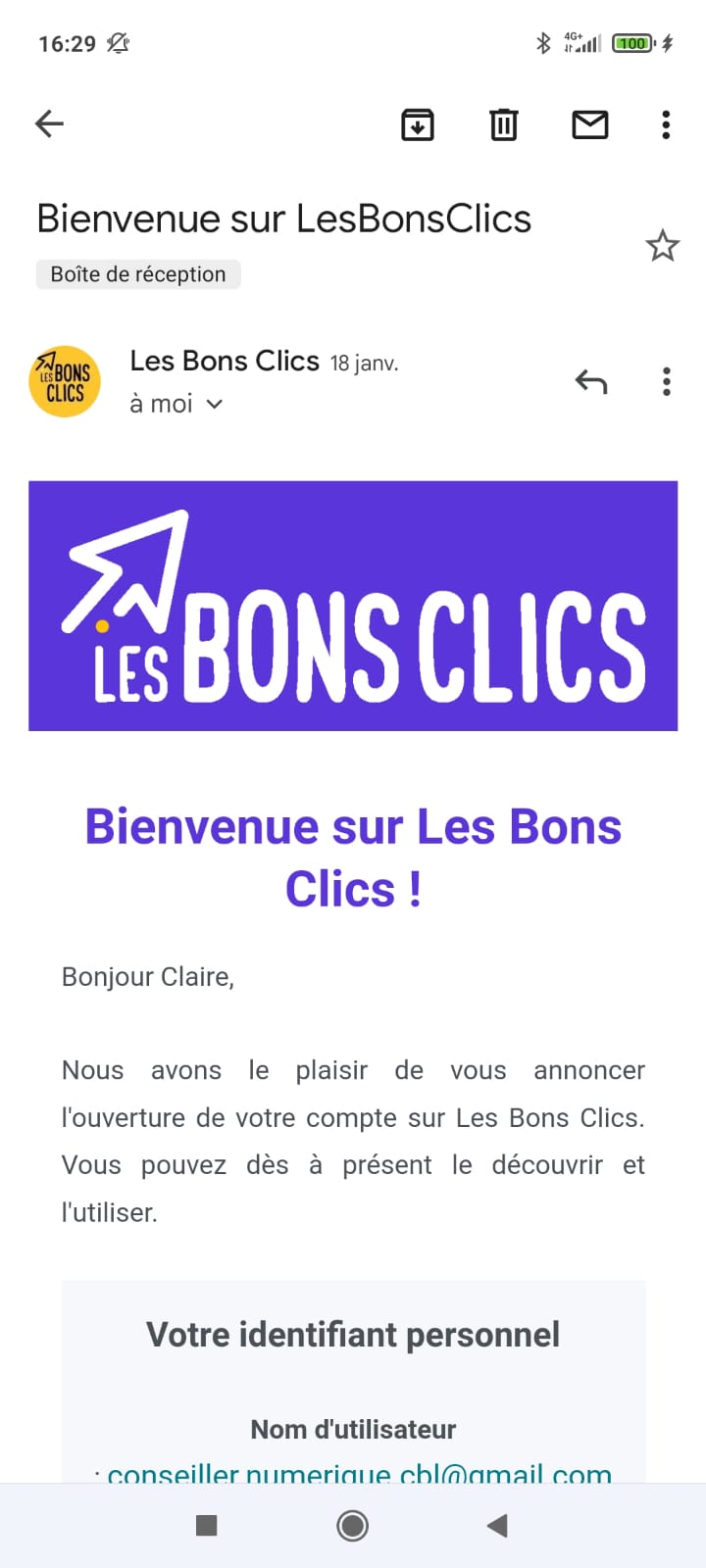 💡 Quand j’appuie longuement sur un mail, j’ai des options qui s’affichent, dont la poubelle pour supprimer le message reçu
💡 En cliquant sur la flèche, je peux répondre à la personne qui m’a écrit
15/02/2023
Initiation smartphone - Atelier 9/10 - Mails, le retour
9
📧 Comment utiliser sa boîte mail ?Pour aller plus loin
15/02/2023
Initiation smartphone - Atelier 9/10 - Mails, le retour
10
📩 Gérer ses mails
Transférer un mail
Permet de répondre à toutes les personnes qui ont reçu le mail
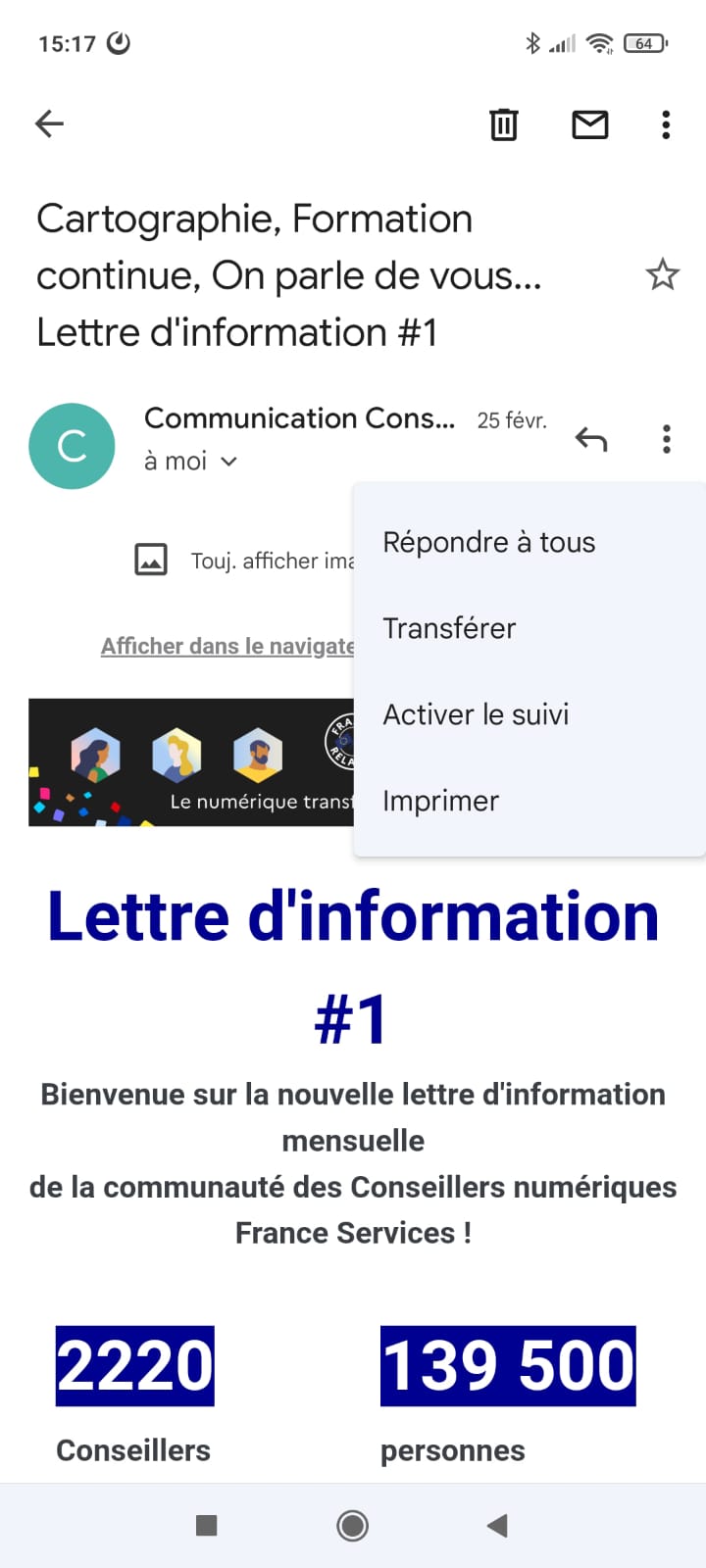 ⭐= Favoris
Permet d’envoyer ce mail à quelqu’un d’autre
15/02/2023
Initiation smartphone - Atelier 9/10 - Mails, le retour
11
📩 Gérer ses mails
Pour envoyer votre mail
Transférer un mail
Vous pouvez rédiger un message avant le message que vous transférez.
Permet de répondre à toutes les personnes qui ont reçu le mail
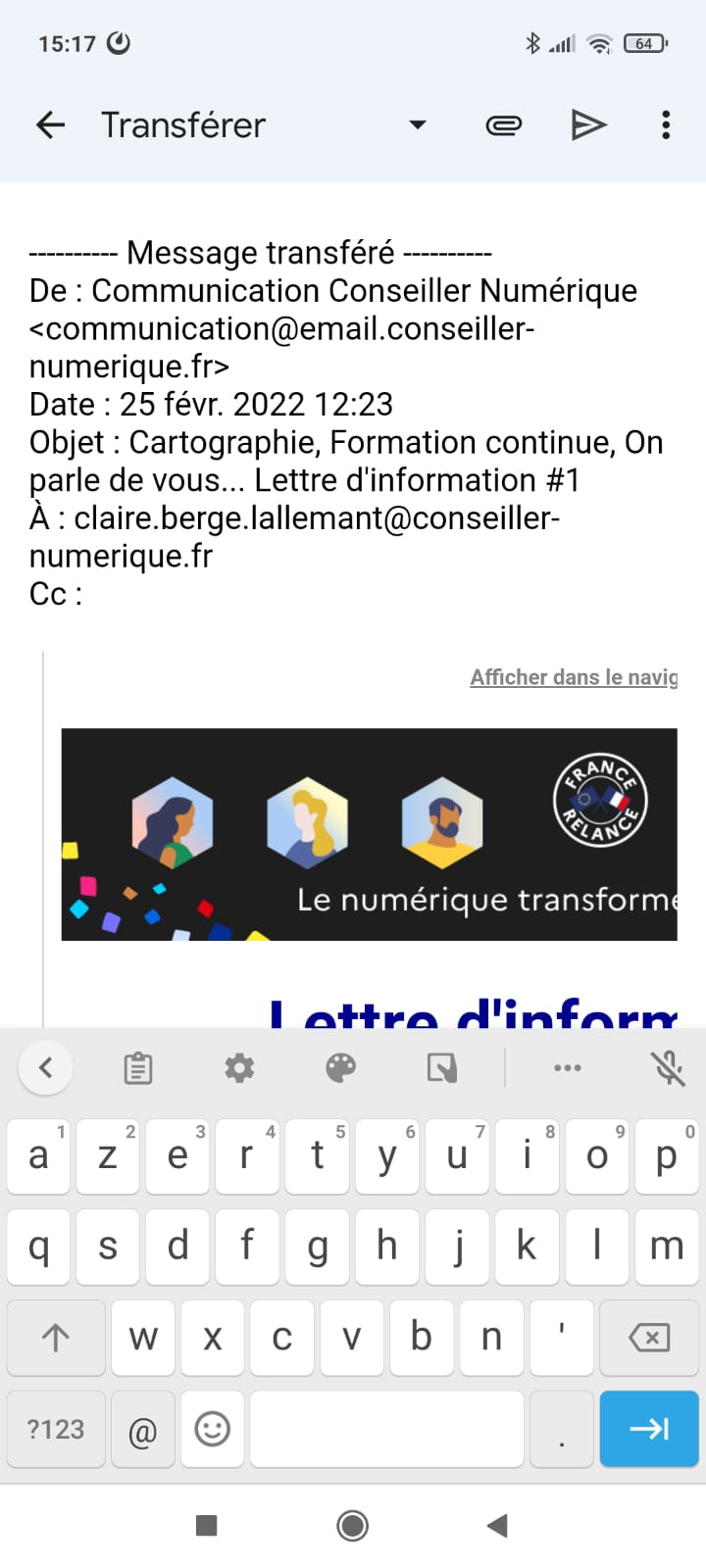 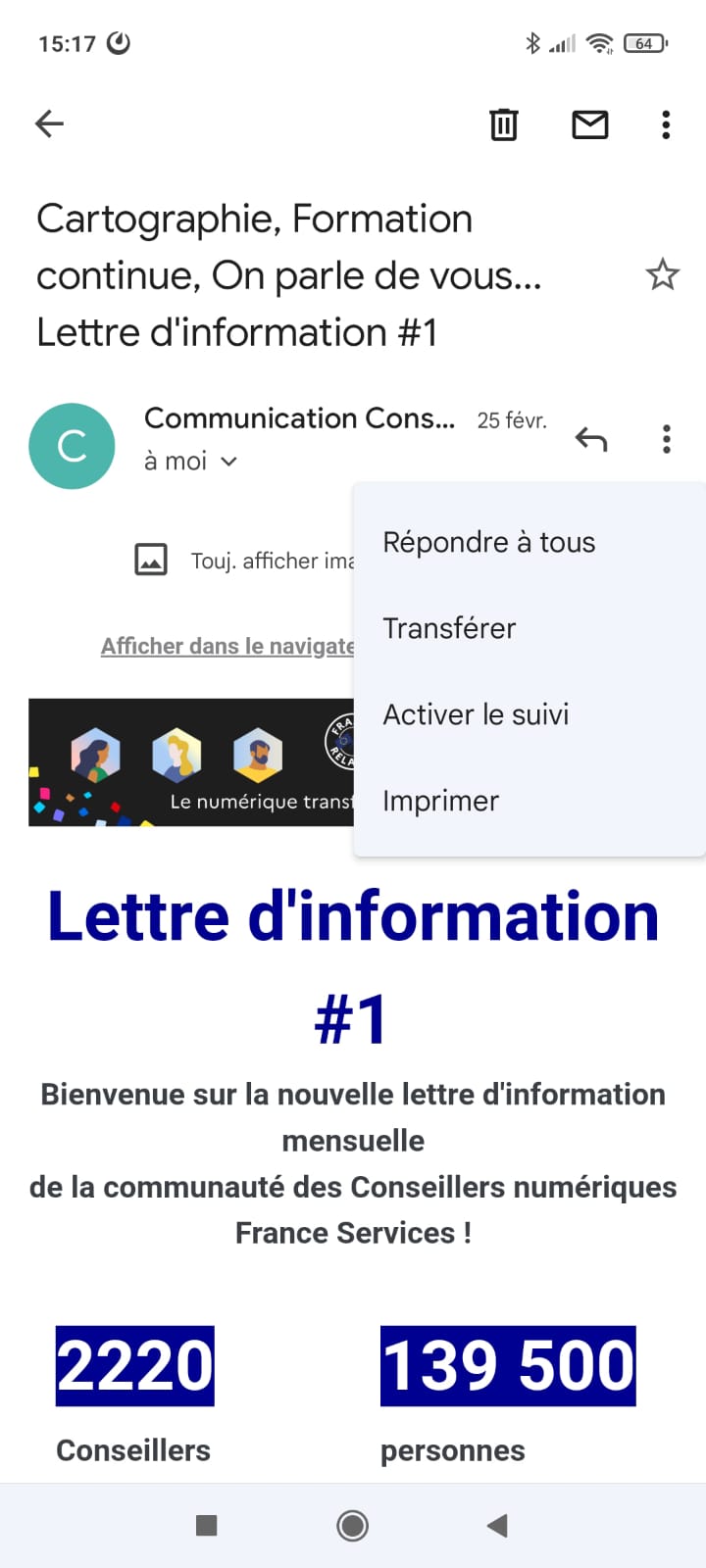 👉 Ici
⭐= Favoris
Permet d’envoyer ce mail à quelqu’un d’autre
Informations du mail que vous avez reçu et que vous transférez :
Expéditeur, date, objet, destinataire(s)
Mail transféré 👇
15/02/2023
Initiation smartphone - Atelier 9/10 - Mails, le retour
12
📩 Gérer ses mails
Les dossiers
Permet de trier vos messages dans votre boîte mail à travers des dossiers déjà créés
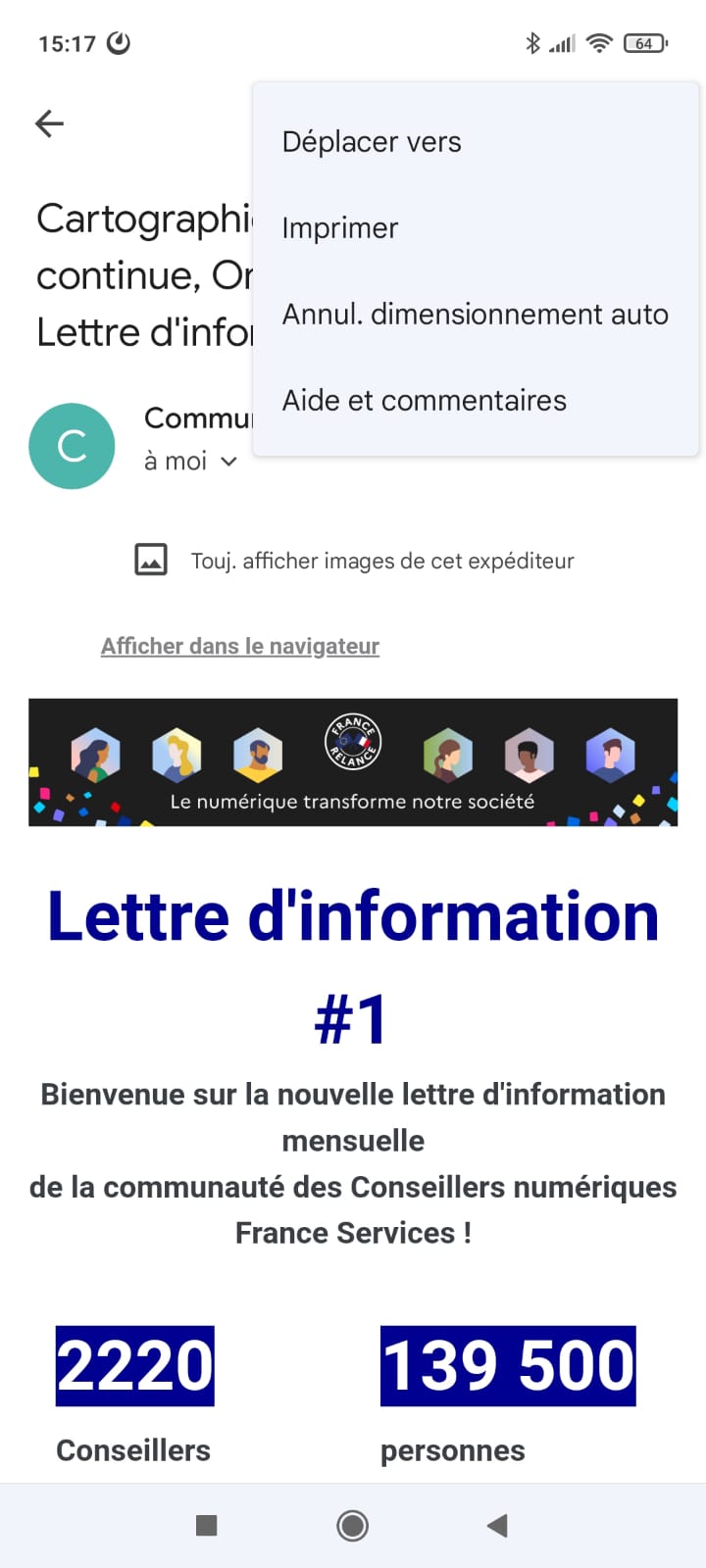 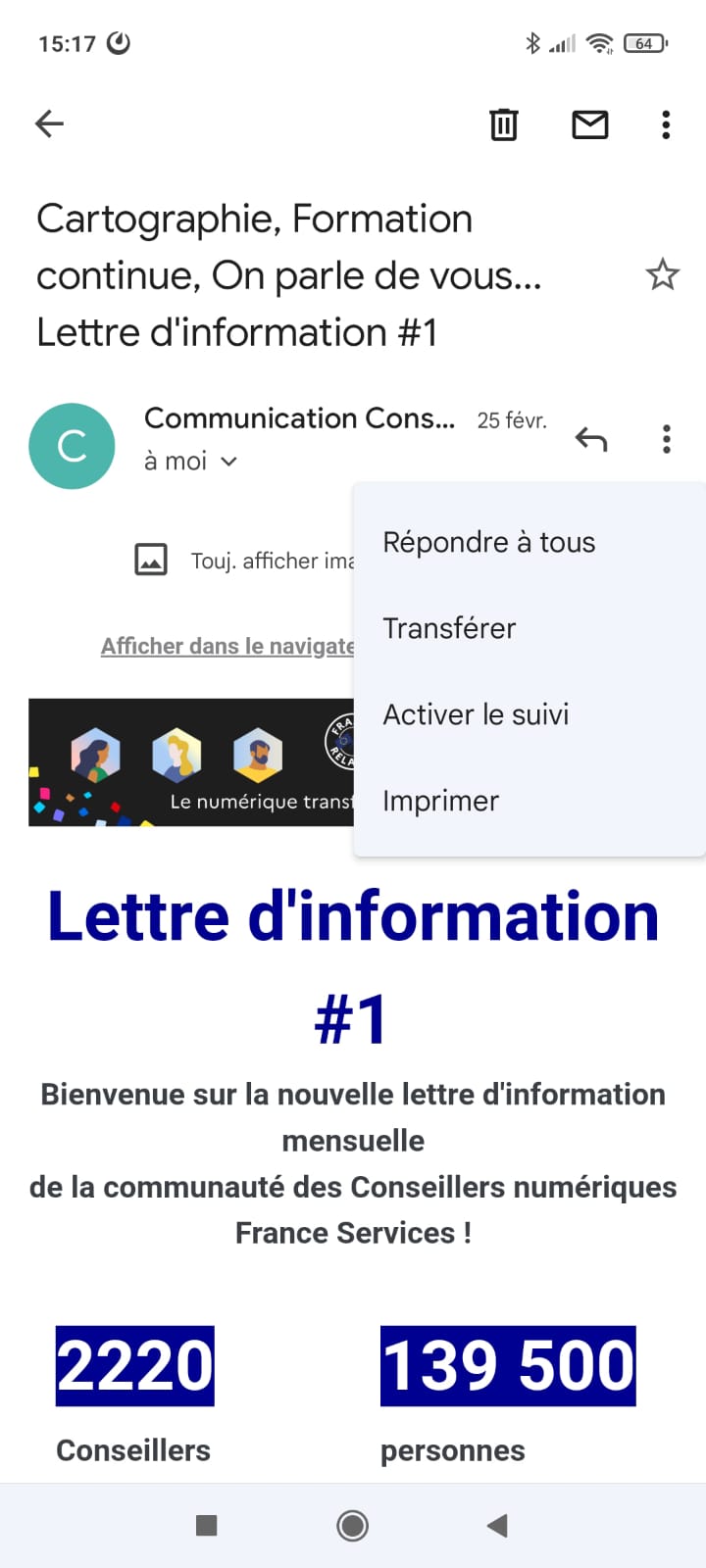 💡 Pour créer de nouveaux dossiers, il faudra passer par un navigateur
15/02/2023
Initiation smartphone - Atelier 9/10 - Mails, le retour
13
📩 Gérer ses mails
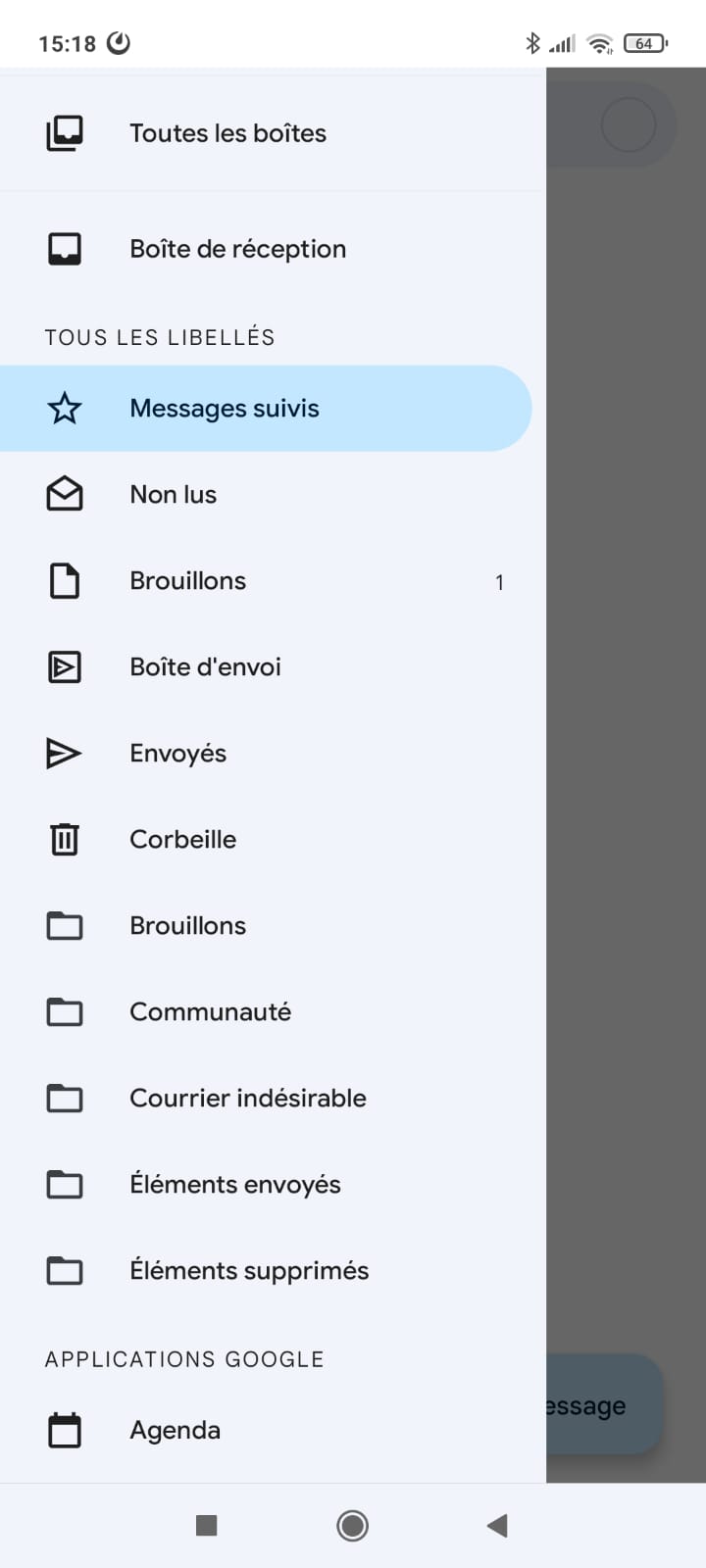 💡 En cliquant sur le menu à gauche quand vous arrivez sur vos mails, vous retrouvez les différents dossiers
15/02/2023
Initiation smartphone - Atelier 9/10 - Mails, le retour
14
📩 Gérer ses mails
Destinataire(s)
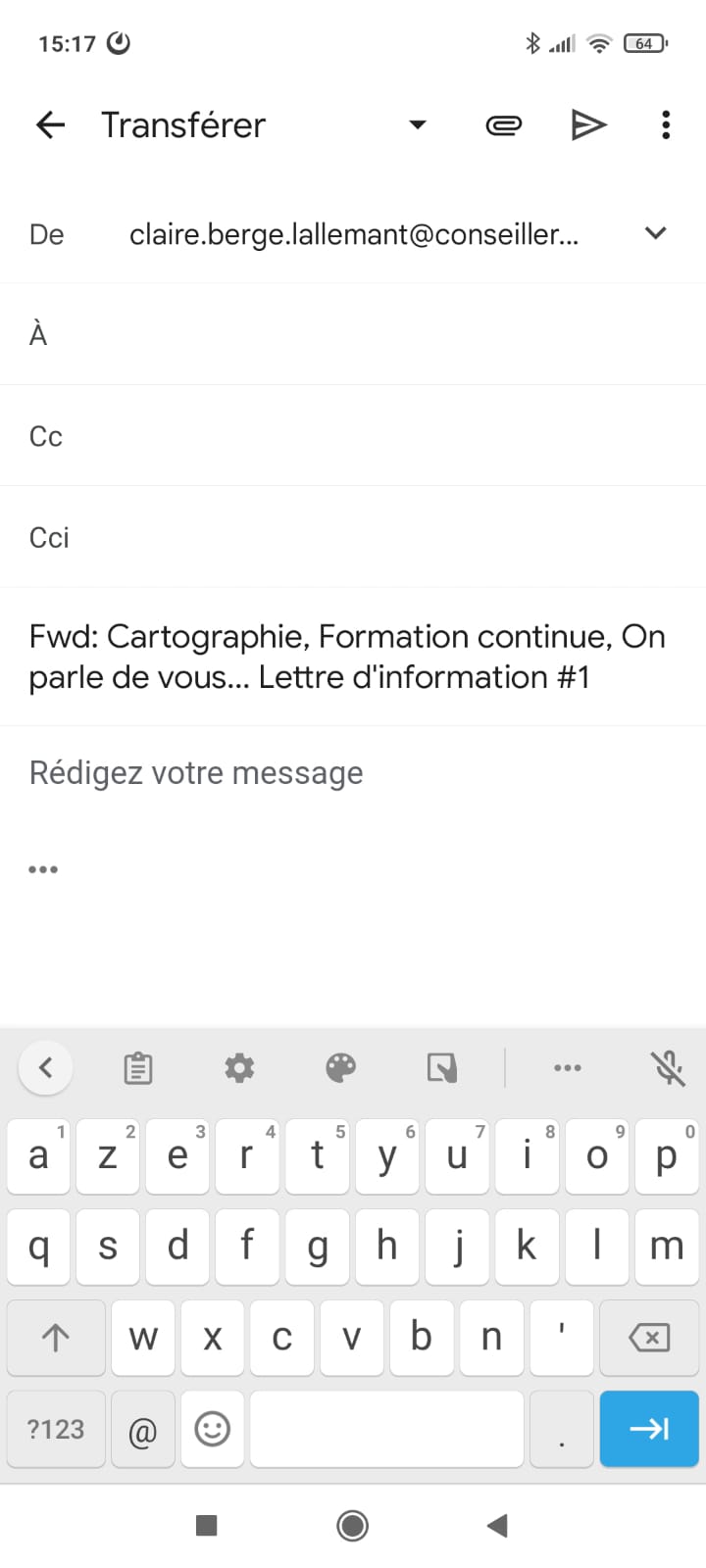 Destinataire principal, information publique
test@exemple.fr
Destinataire secondaire, en copie, information publique
test@exemple.fr
test@exemple.fr
Destinataire invisible aux autres destinataires
15/02/2023
Initiation smartphone - Atelier 9/10 - Mails, le retour
15
[Speaker Notes: Cc : copie carbone
Cci : copie carbone invisible]
Manipulons !
👉 Transférez moi un mail sans importance que vous avez reçu

👉 Destinataire : 
conseiller.numerique@peyruis.fr

👉 Cci :
japprends.04@protonmail.com

👉 Rédigez une petite phrase avant le mail que vous transférez

👉 Mettez ma réponse en favori

👉 Retrouvez ce dossier
15/02/2023
Initiation smartphone - Atelier 9/10 - Mails, le retour
16
📧 Comment utiliser l’agenda de mon téléphone?
15/02/2023
Initiation smartphone - Atelier 9/10 - Mails, le retour
17
🗓 Gérer son agenda
Lancer son application
Agenda | Calendrier
1
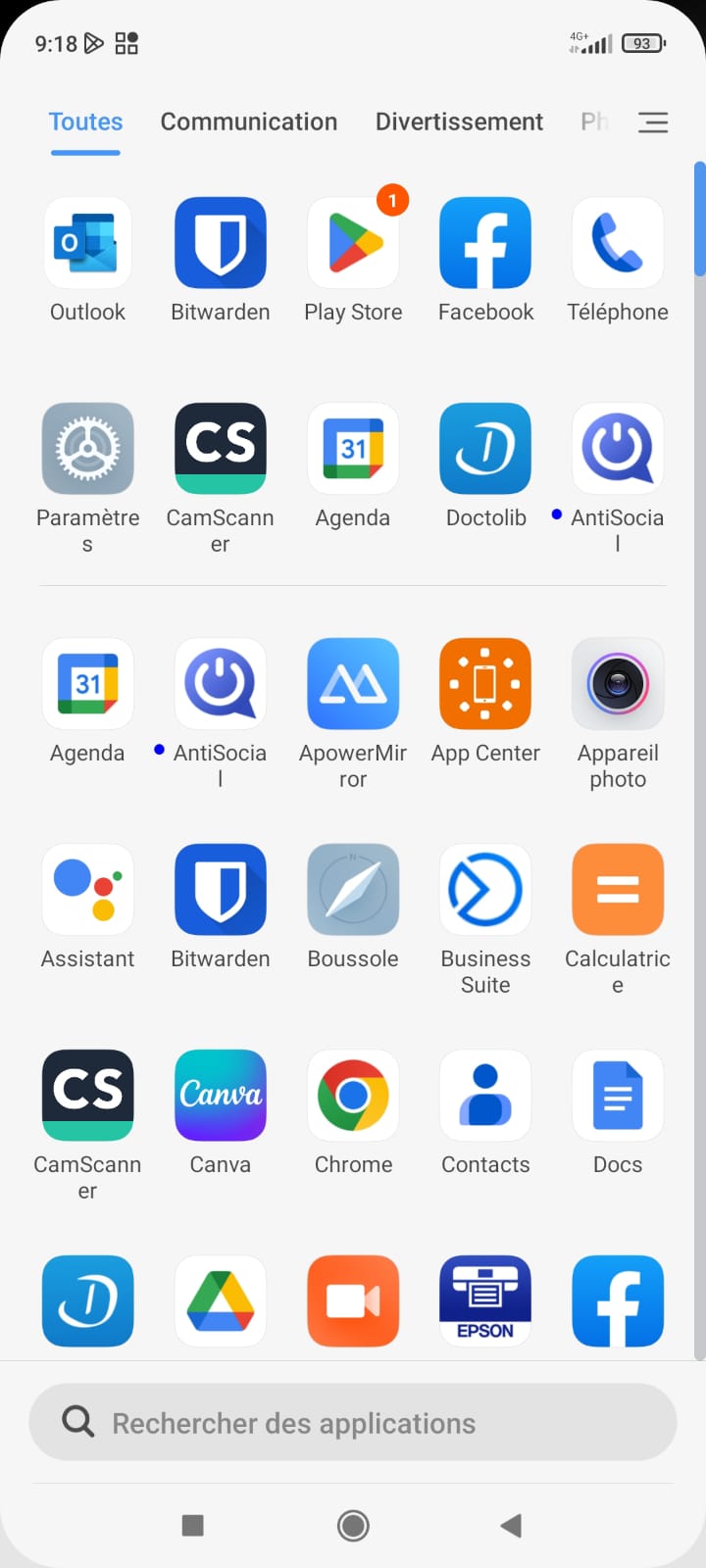 15/02/2023
Initiation smartphone - Atelier 9/10 - Mails, le retour
18
🗓 Gérer son agenda
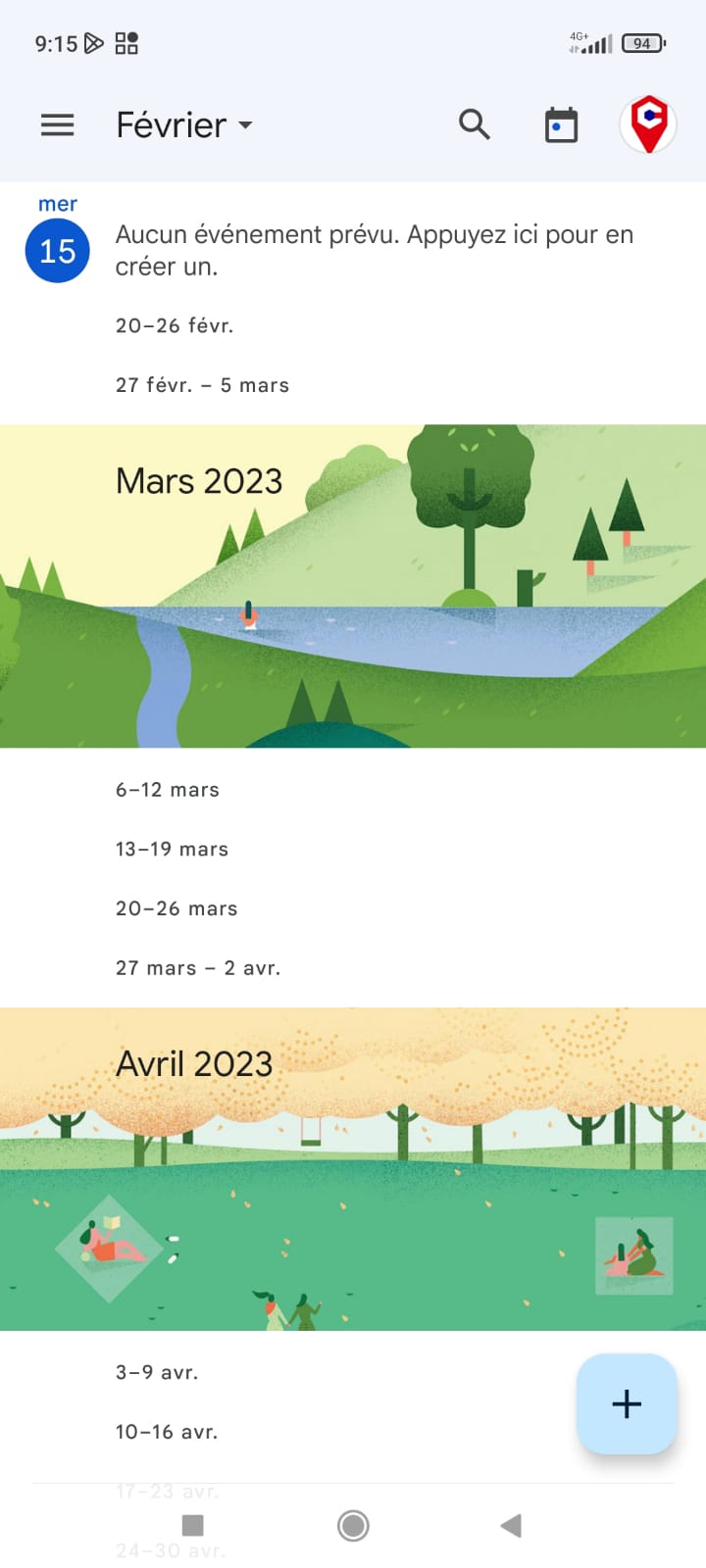 Choisissez le mois que vous souhaitez consulter
15/02/2023
19
🗓 Gérer son agenda
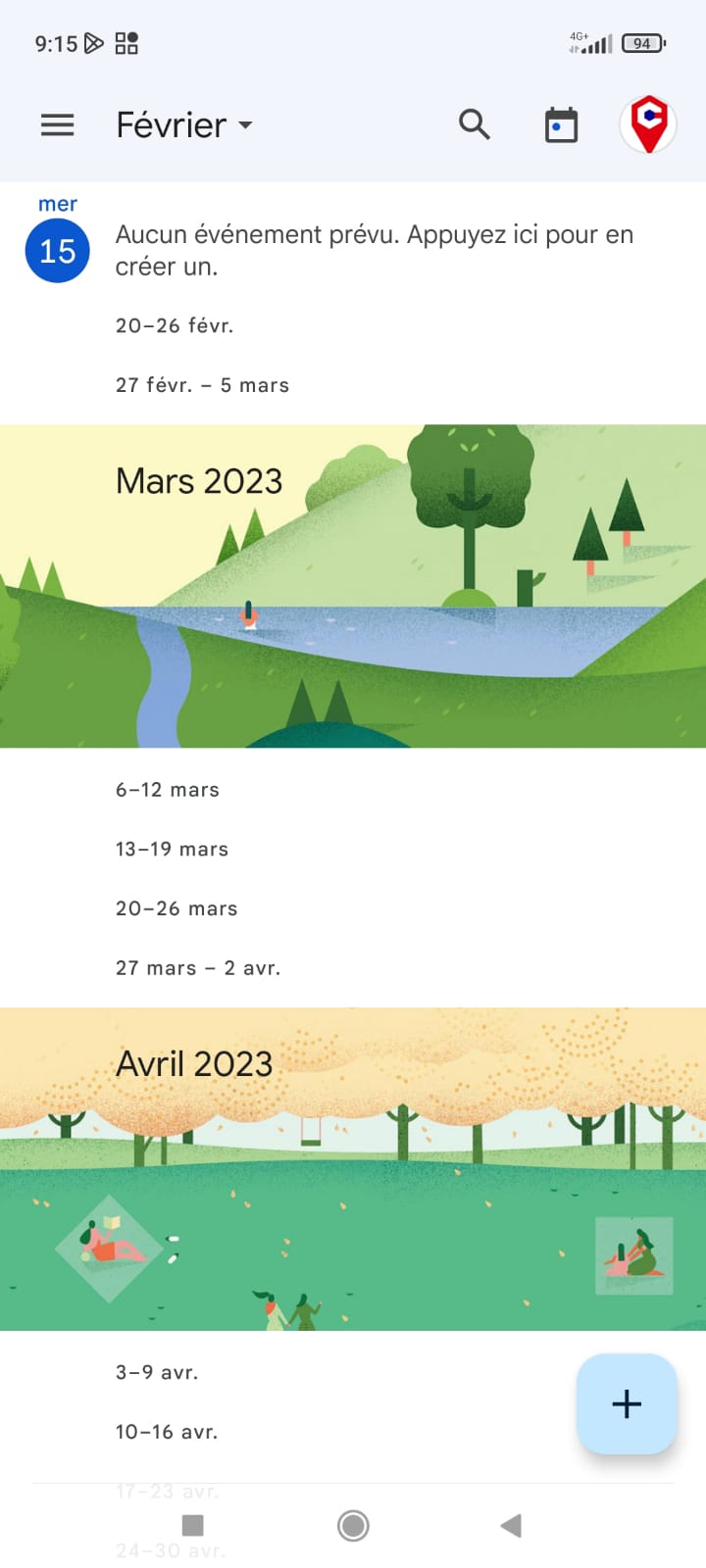 Choisissez le mois que vous souhaitez consulter en balayant votre écran de gauche à droite ou vice versa
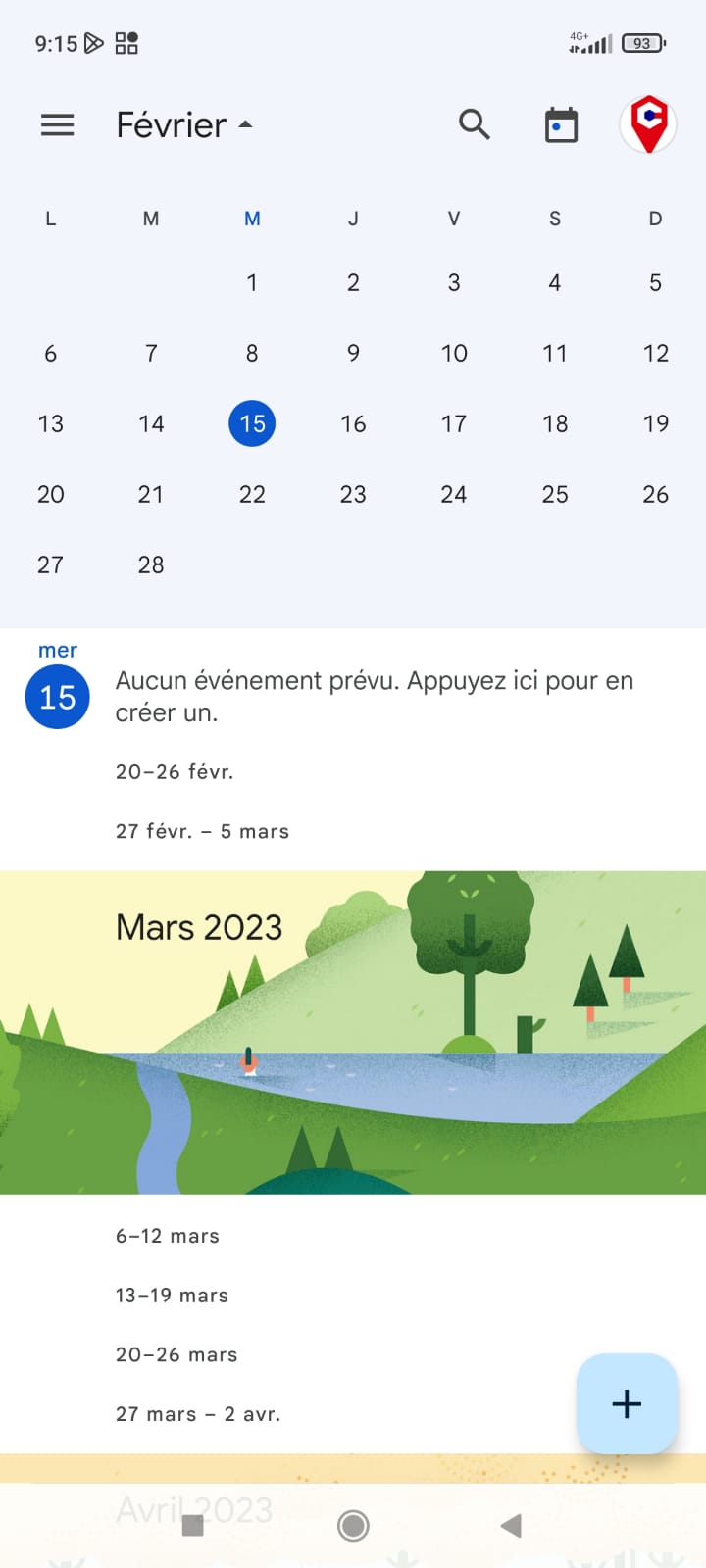 15/02/2023
20
🗓 Gérer son agenda
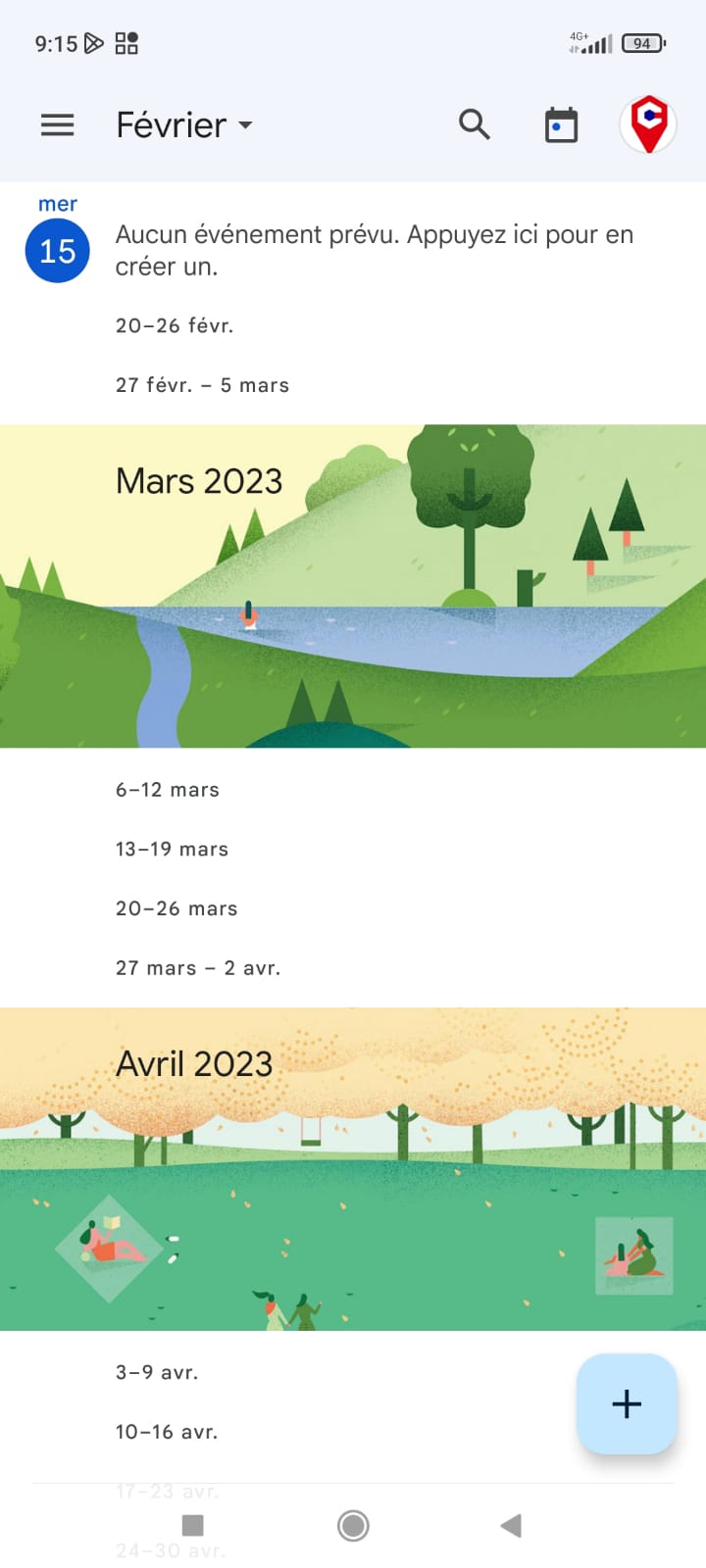 Ajouter un nouvel événement au calendrier
15/02/2023
21
🗓 Gérer son agenda
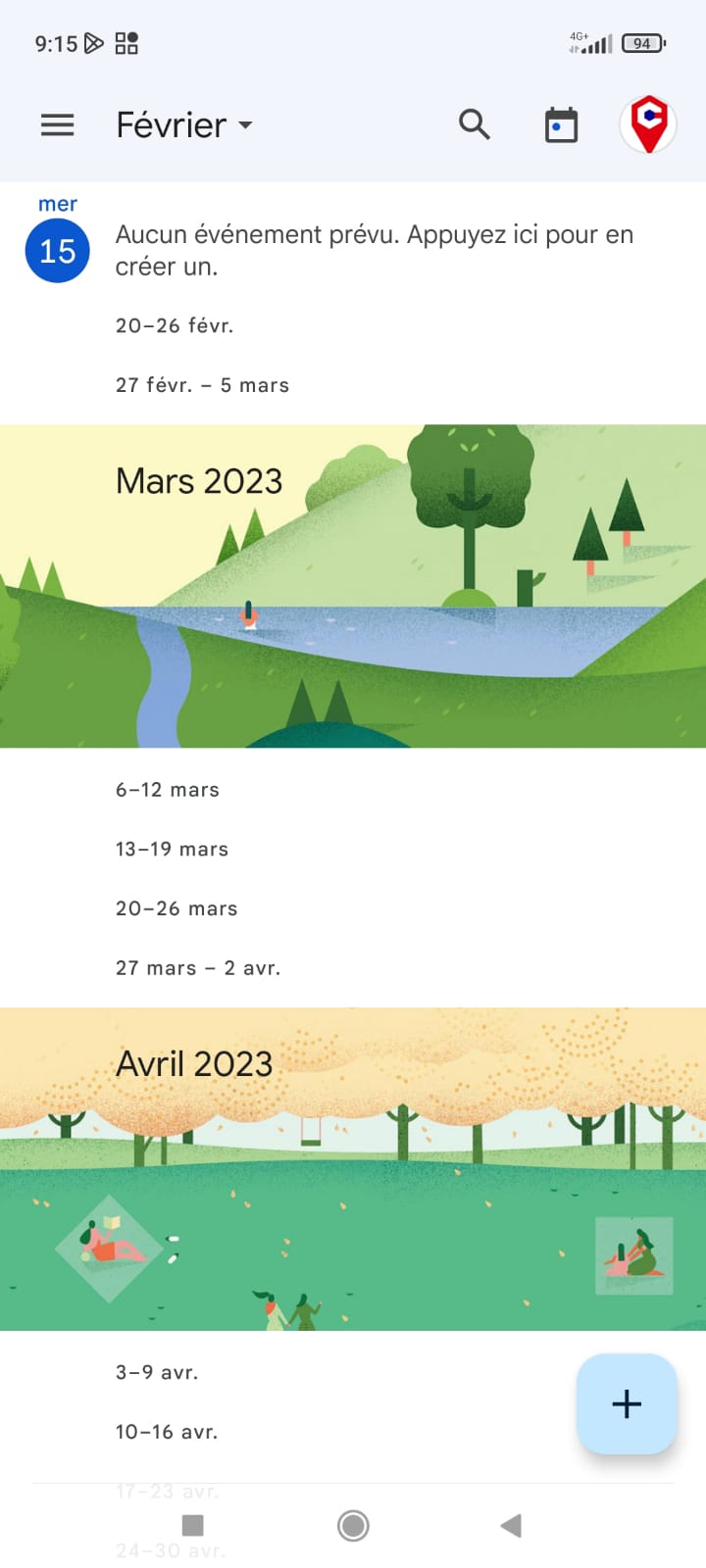 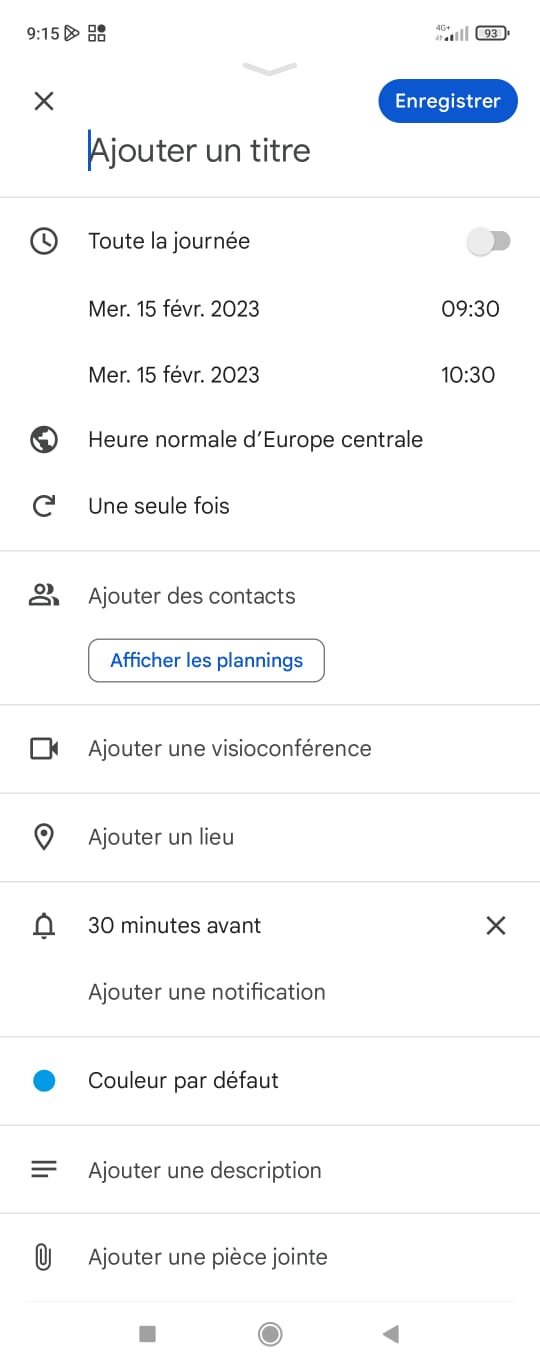 Ajouter un nouvel événement au calendrier
15/02/2023
22
🗓 Gérer son agenda
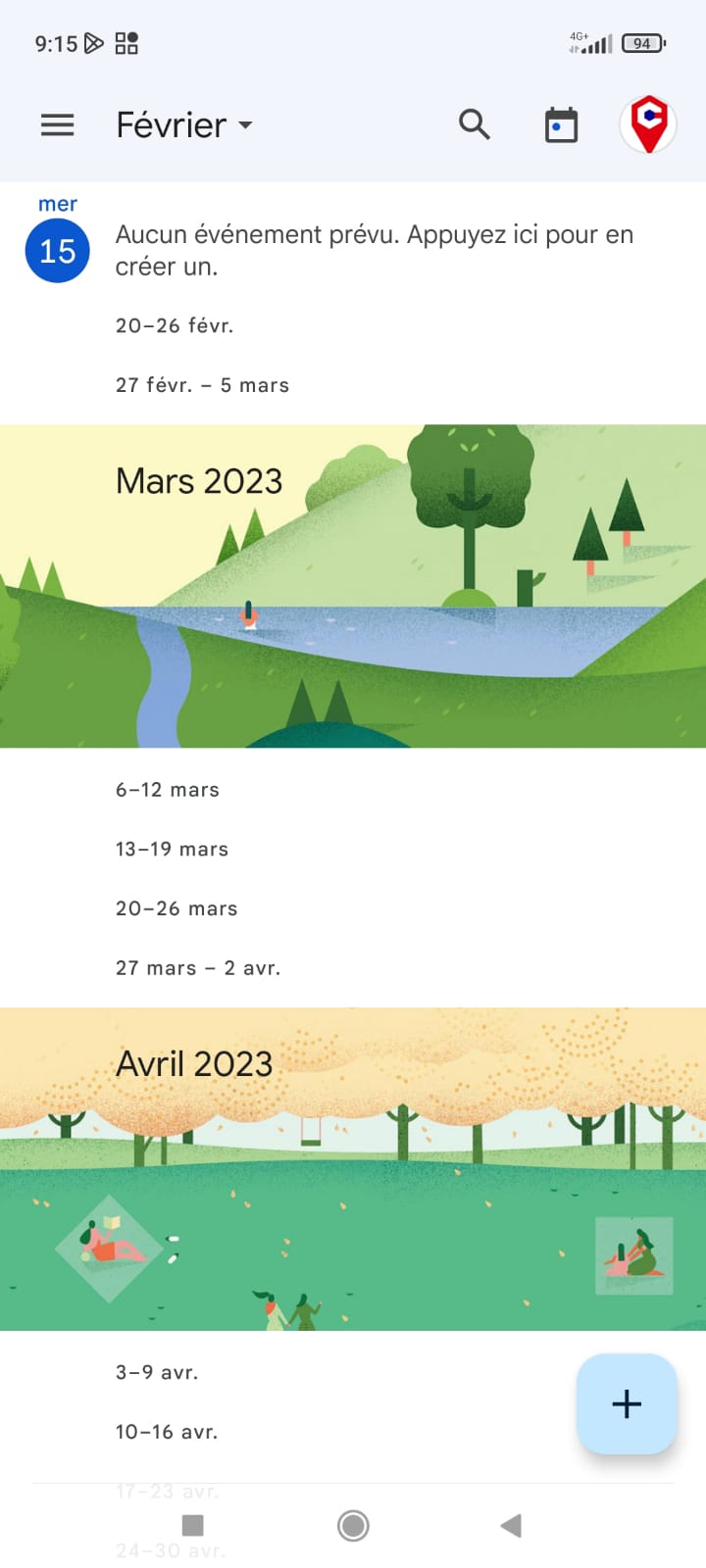 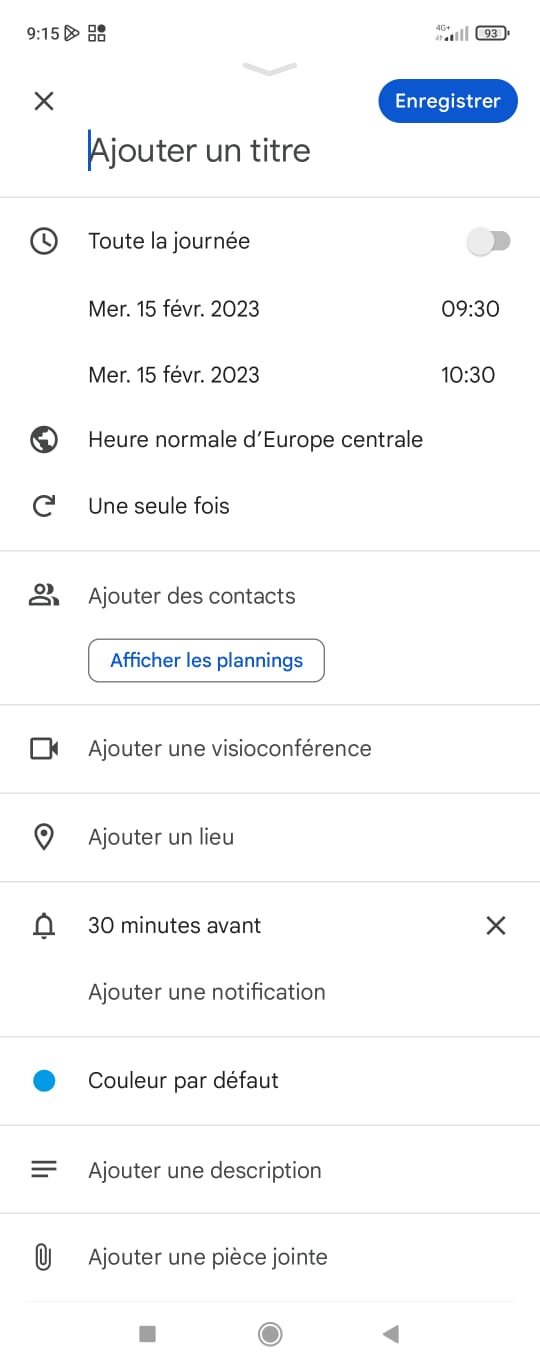 Nom de l’événement
Ajouter un nouvel événement au calendrier
15/02/2023
23
🗓 Gérer son agenda
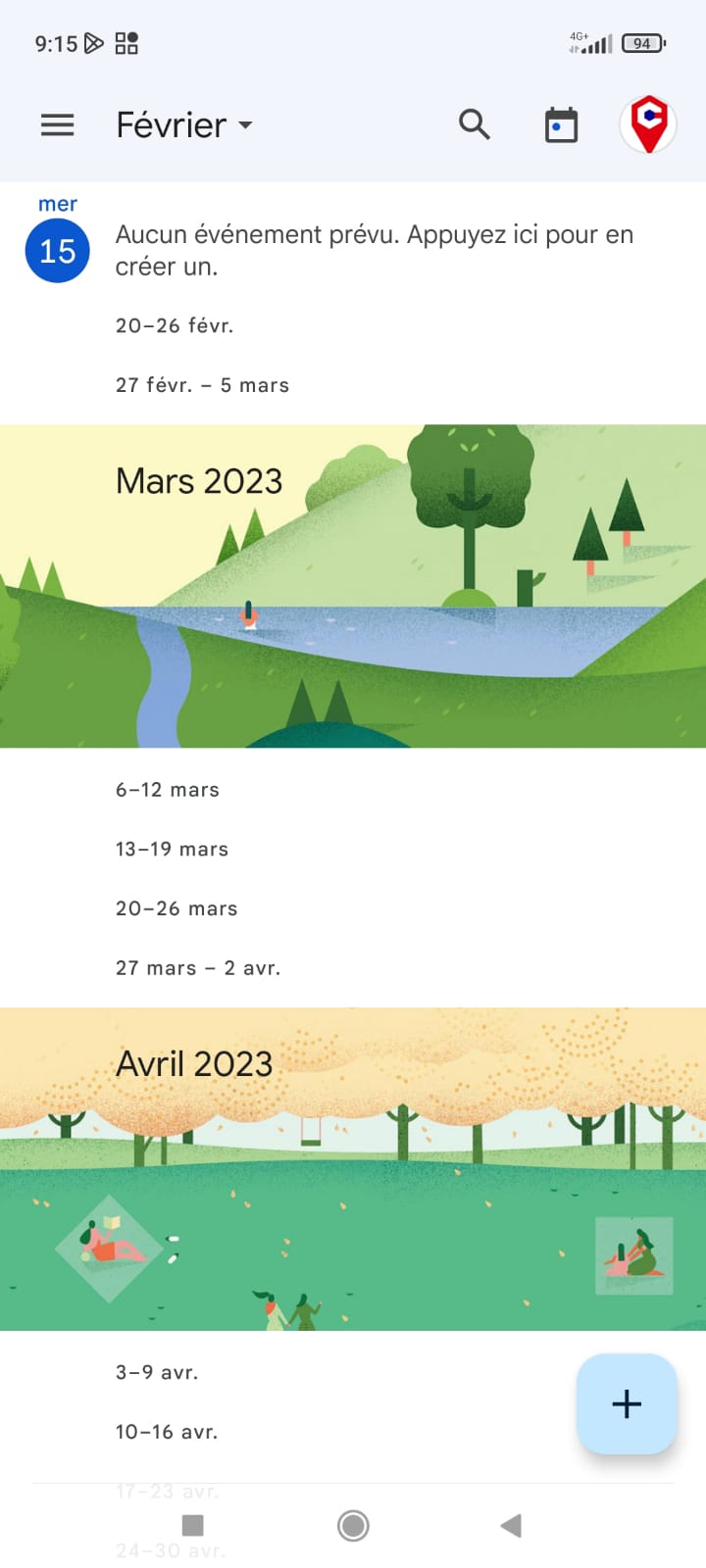 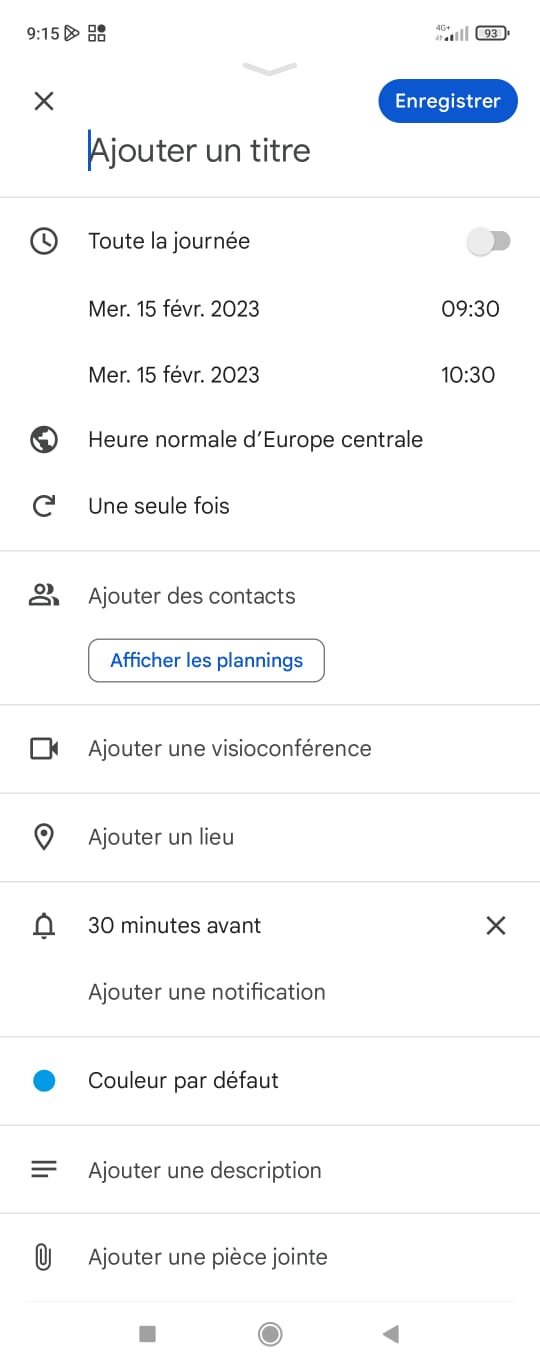 Nom de l’événement
Choix de la date/heure
Ajouter un nouvel événement au calendrier
15/02/2023
24
🗓 Gérer son agenda
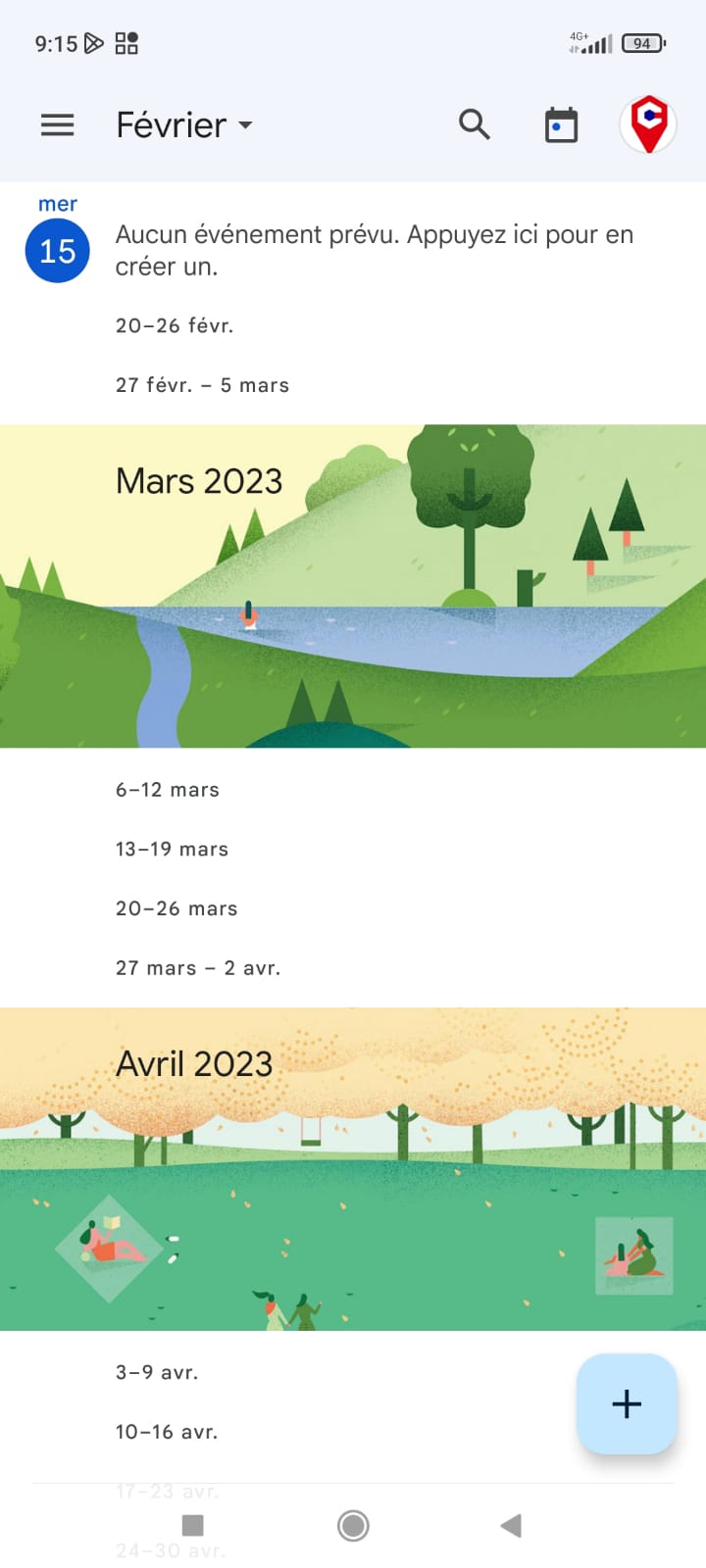 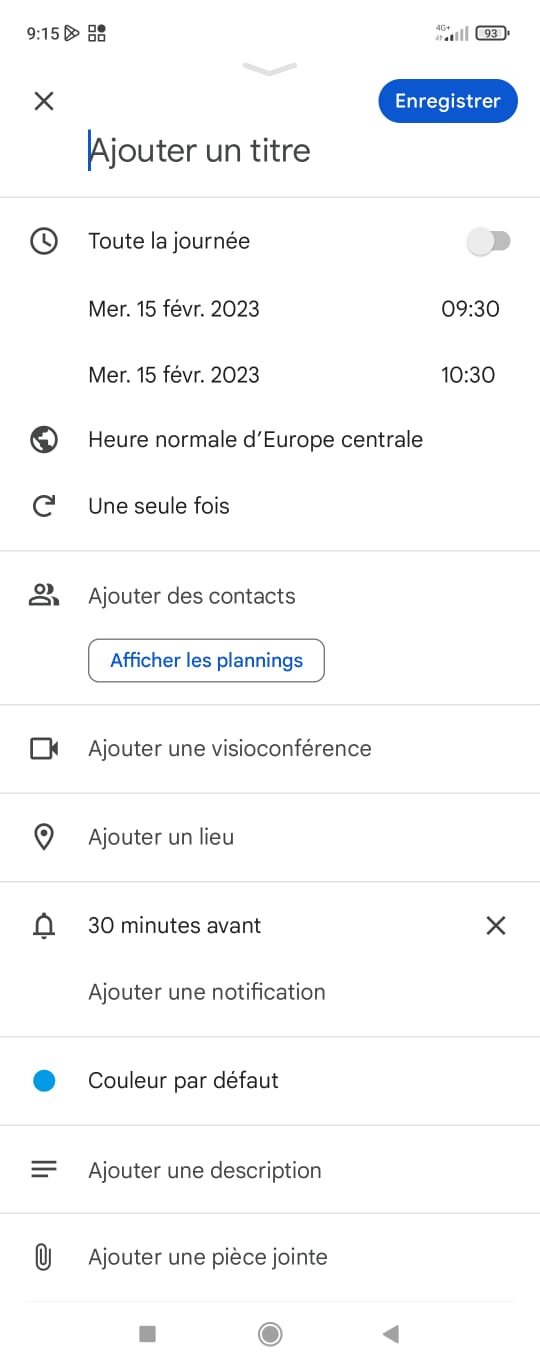 Nom de l’événement
Choix de la date/heure
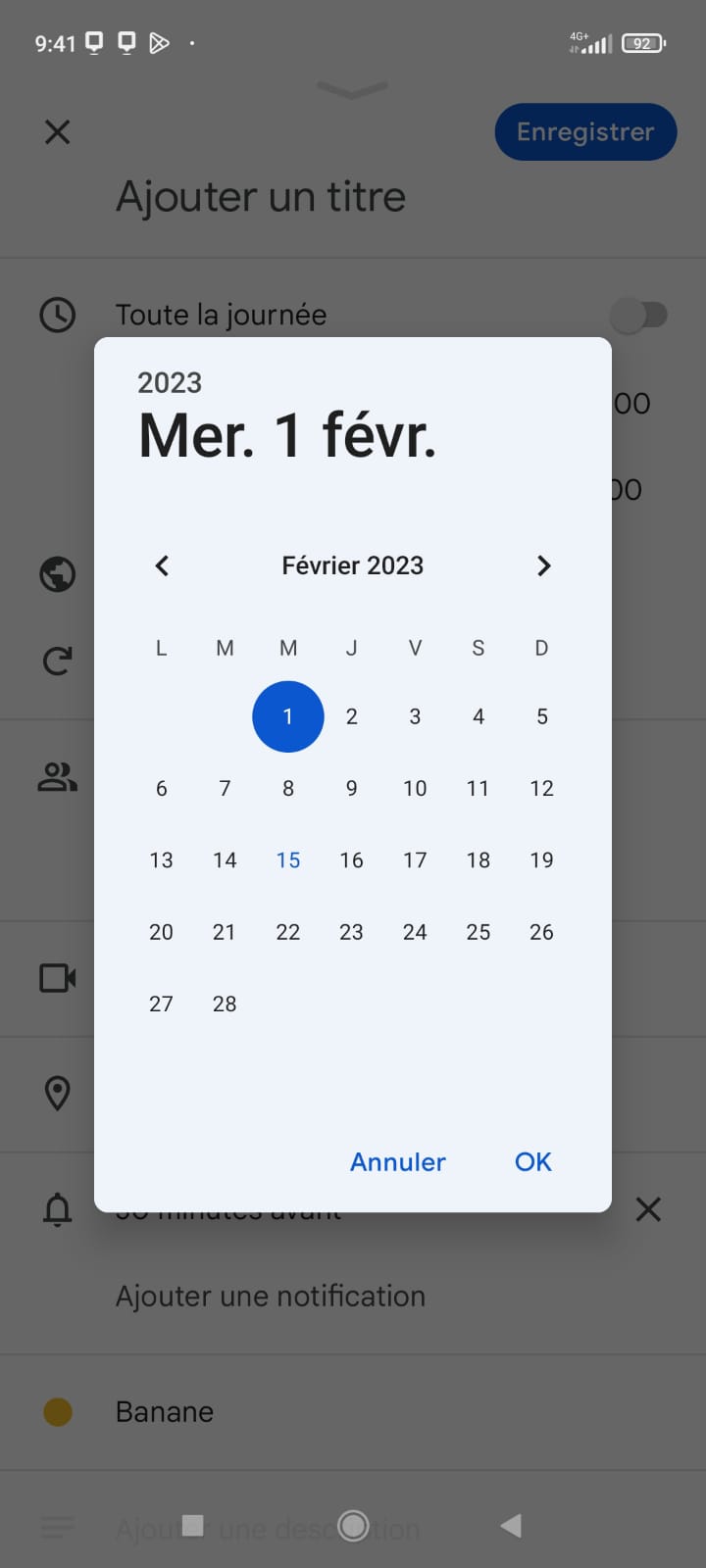 Ajouter un nouvel événement au calendrier
15/02/2023
25
🗓 Gérer son agenda
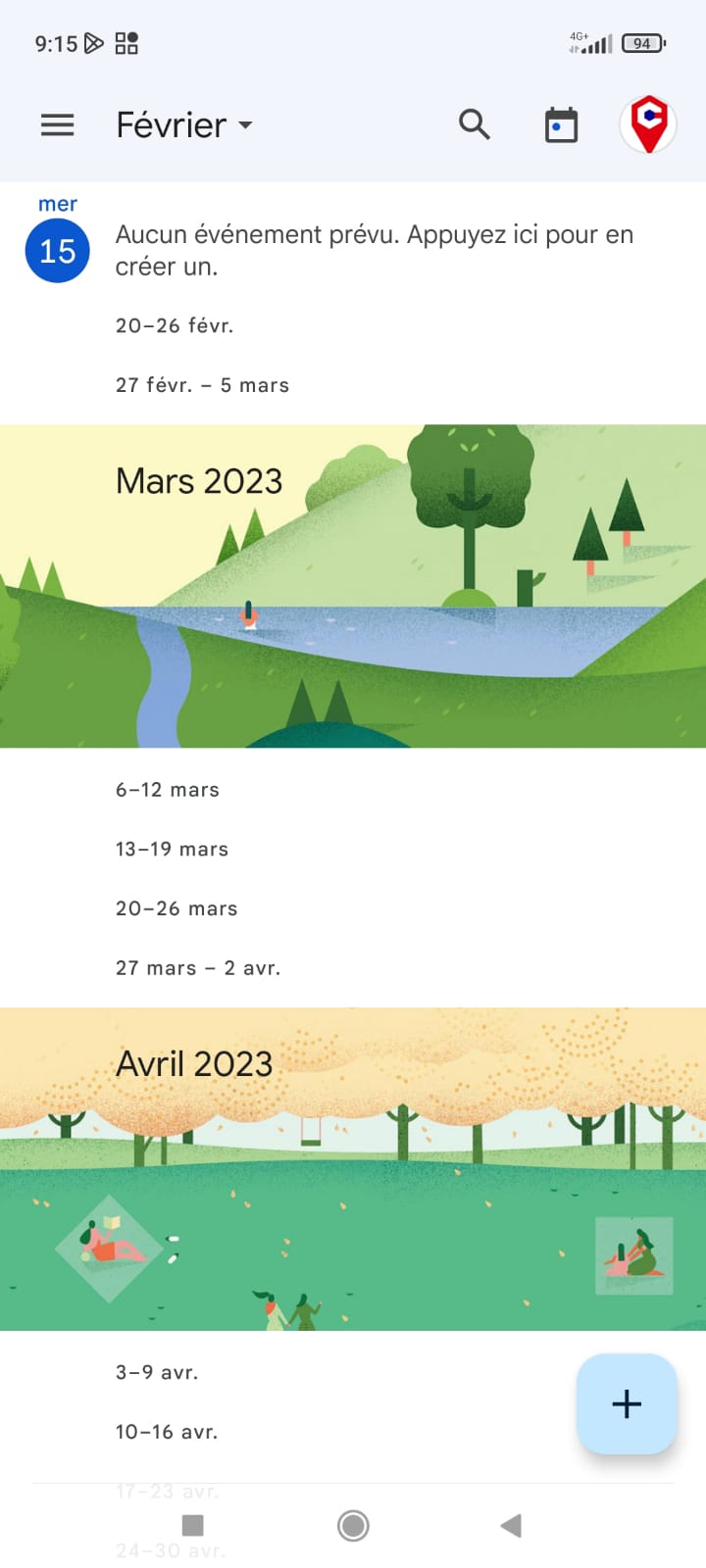 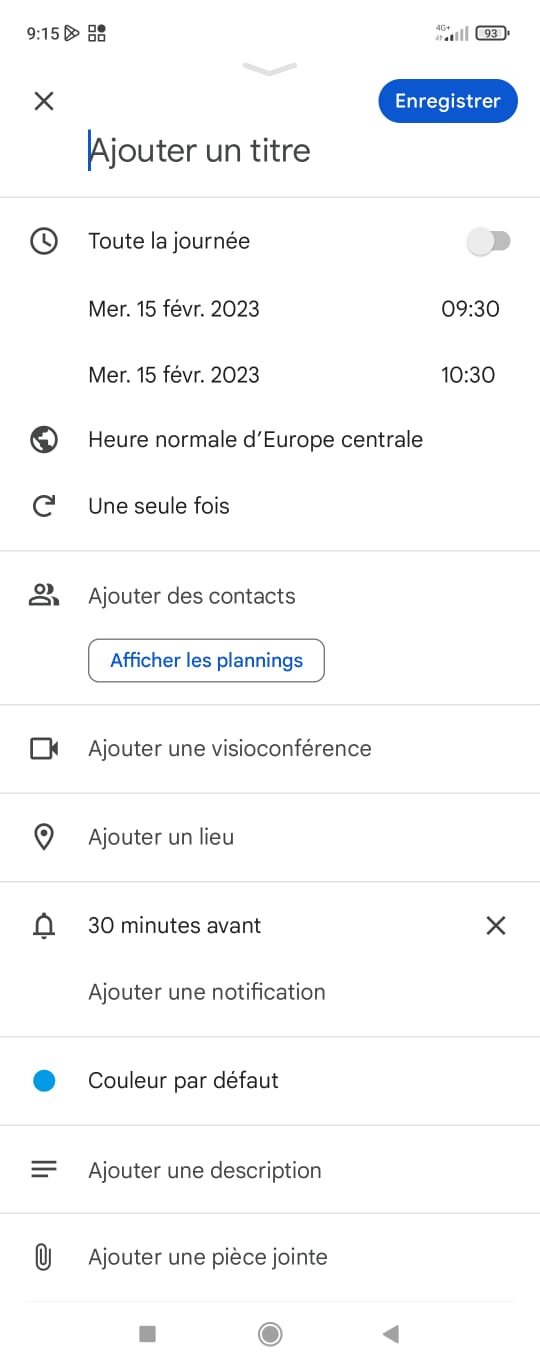 Nom de l’événement
Choix de la date/heure
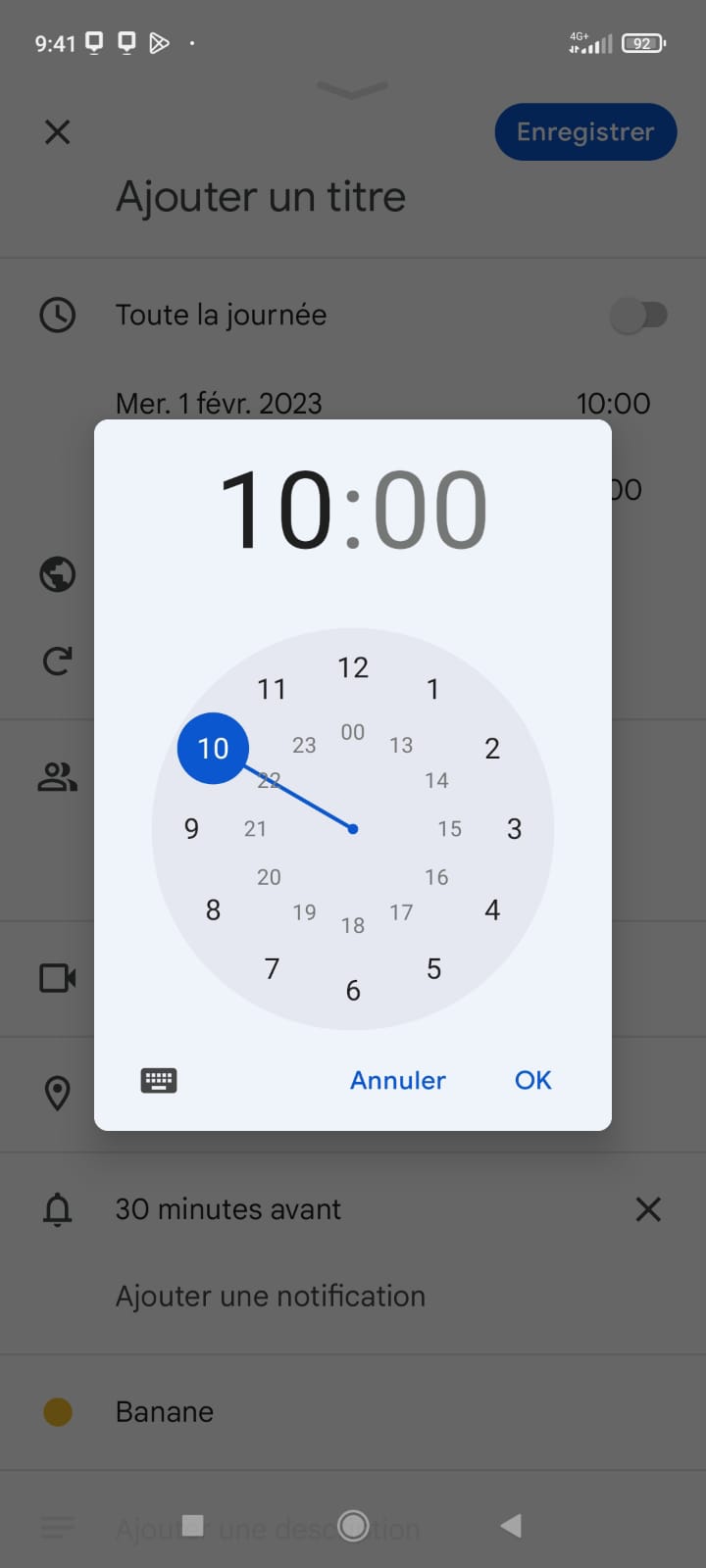 Ajouter un nouvel événement au calendrier
15/02/2023
26
🗓 Gérer son agenda
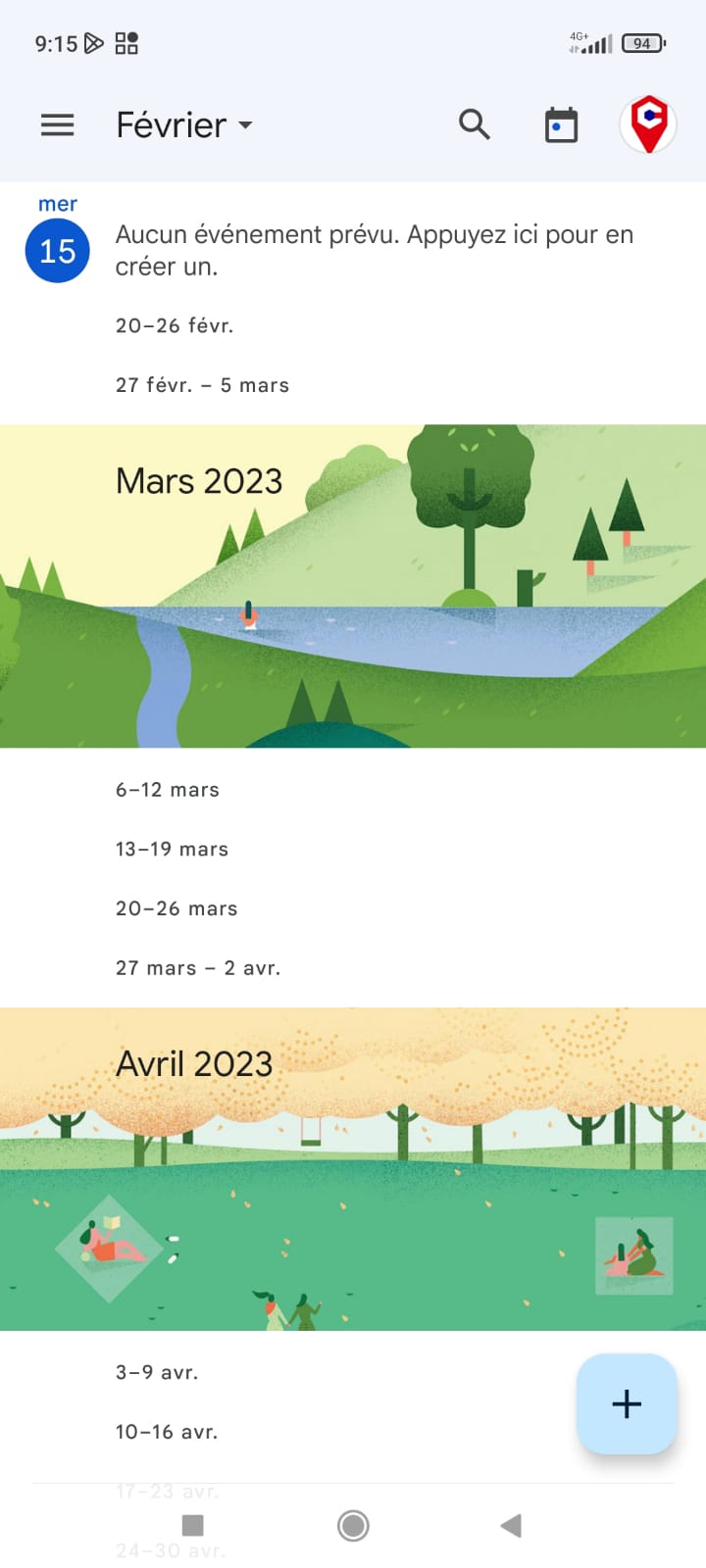 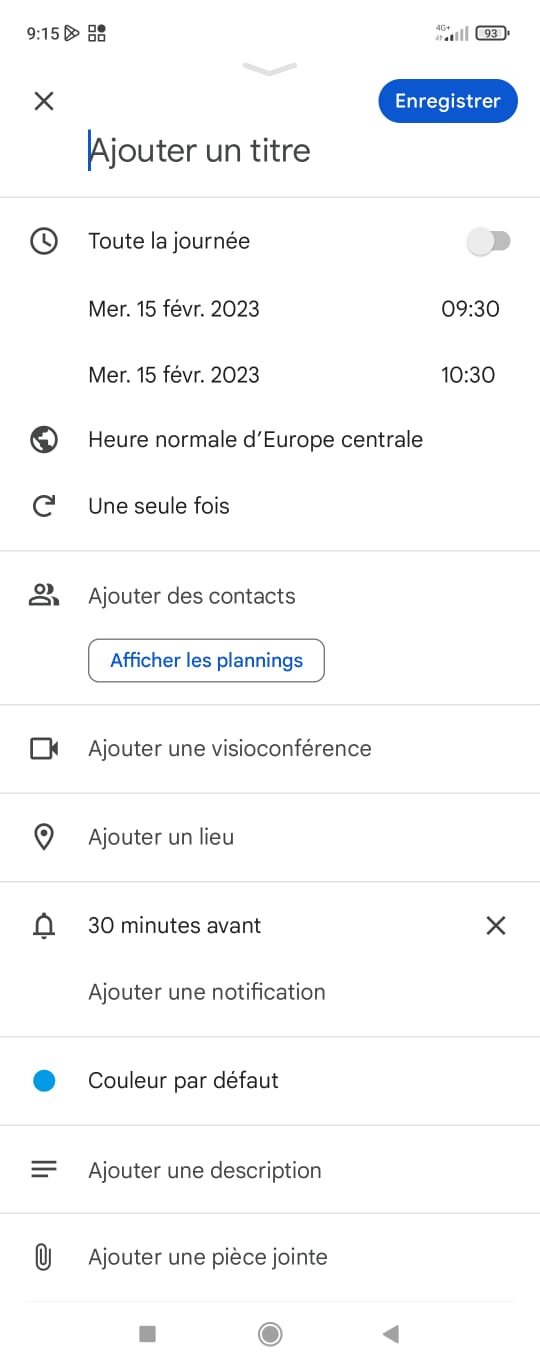 Nom de l’événement
Choix de la date/heure
Répétition ?
Ajouter un nouvel événement au calendrier
15/02/2023
27
🗓 Gérer son agenda
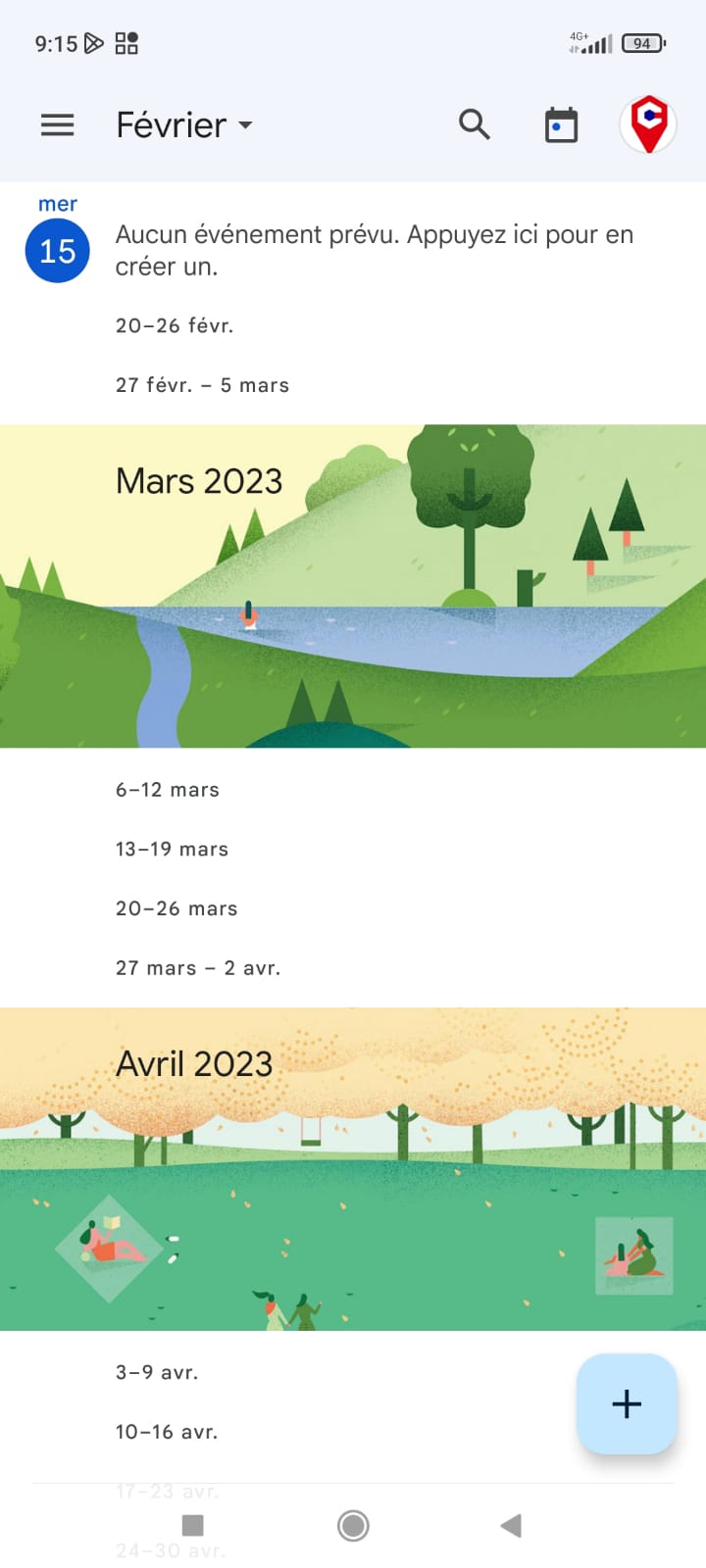 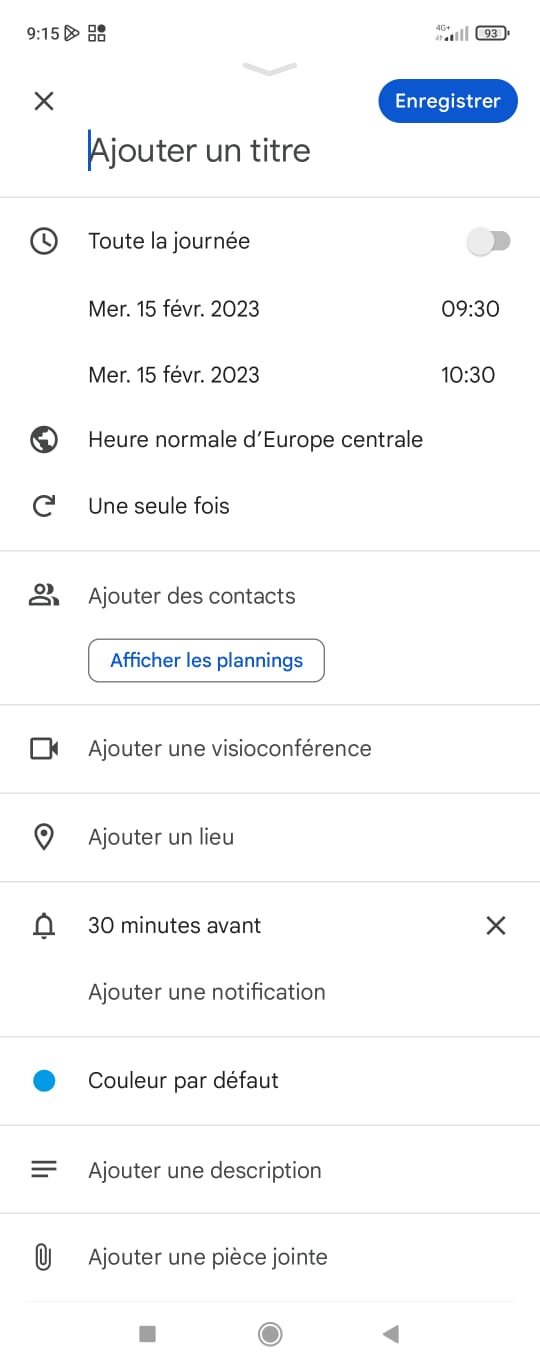 Nom de l’événement
Choix de la date/heure
Répétition ?
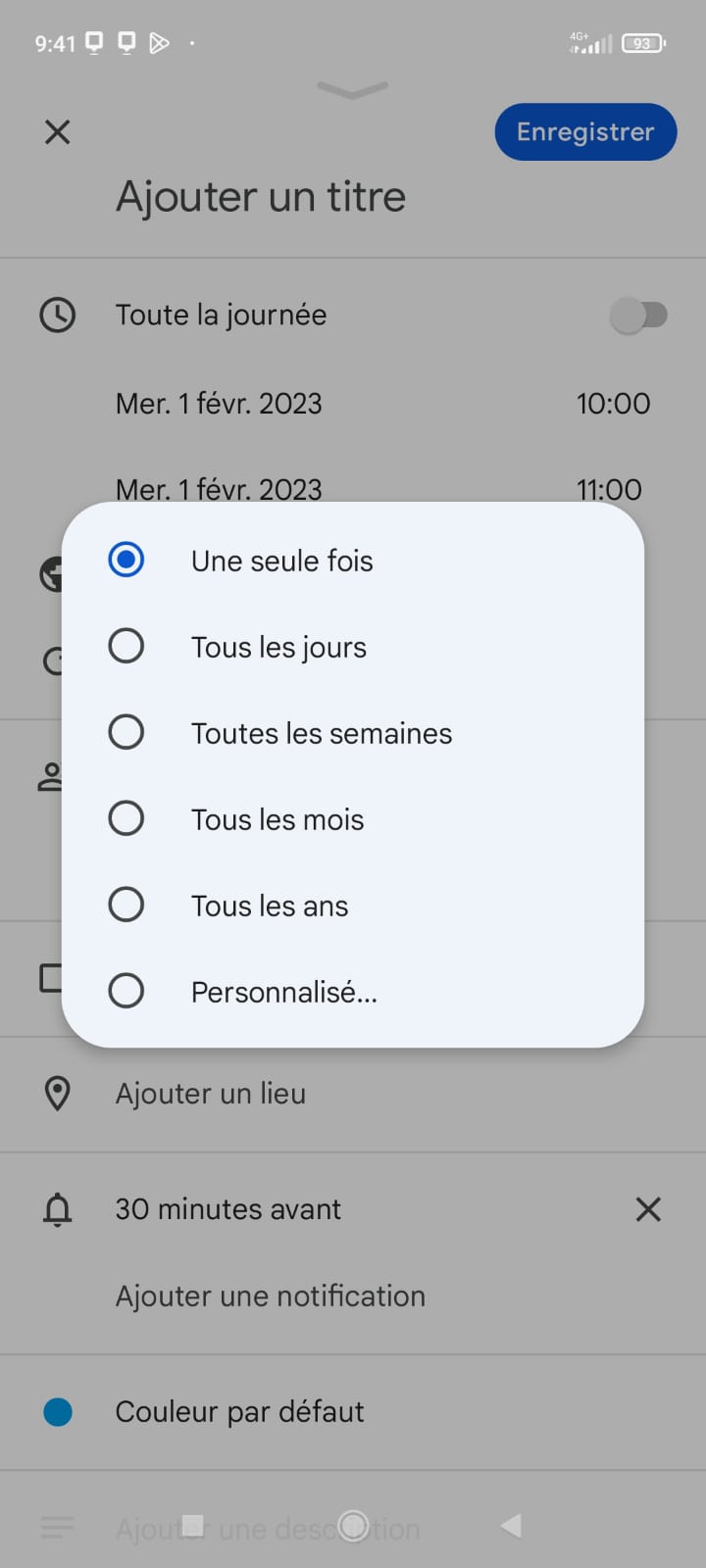 Ajouter un nouvel événement au calendrier
15/02/2023
28
🗓 Gérer son agenda
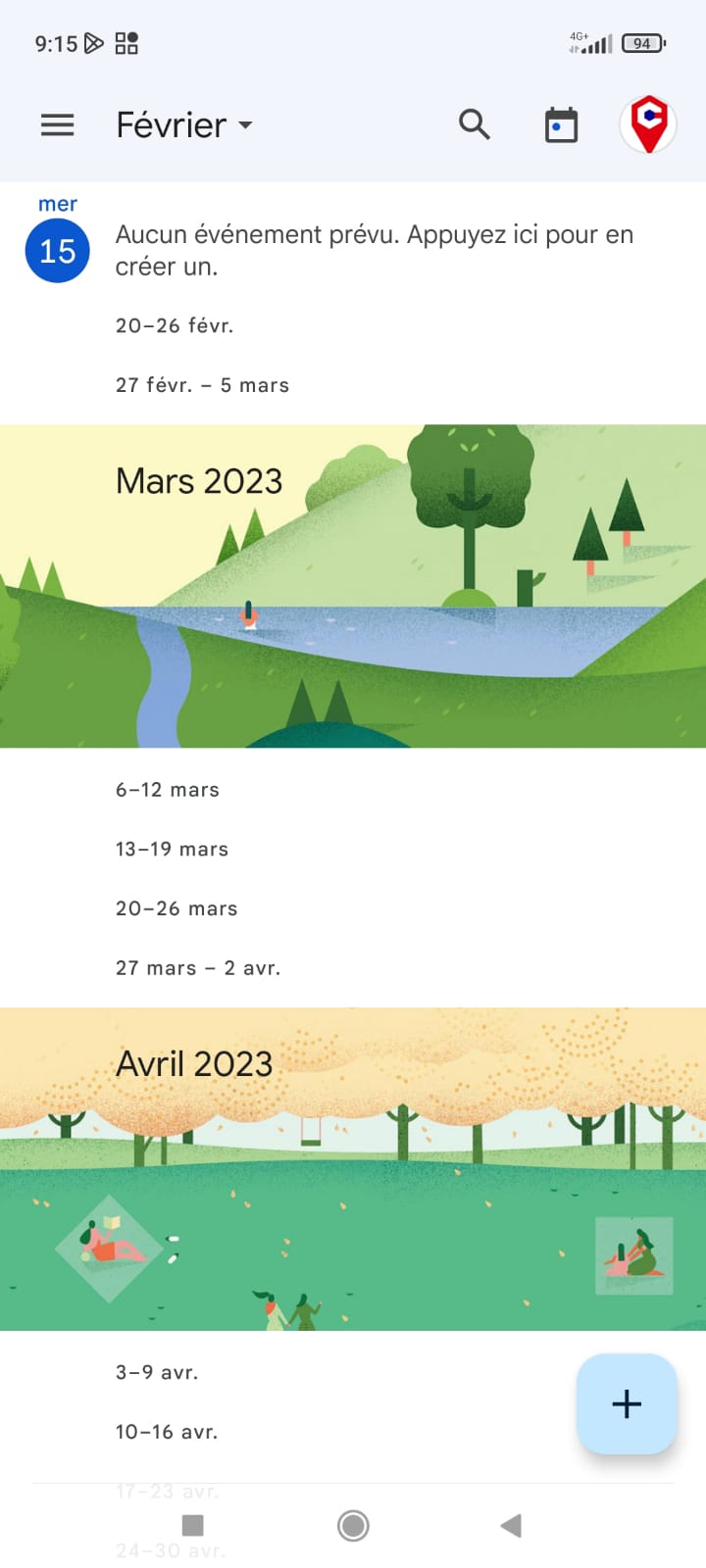 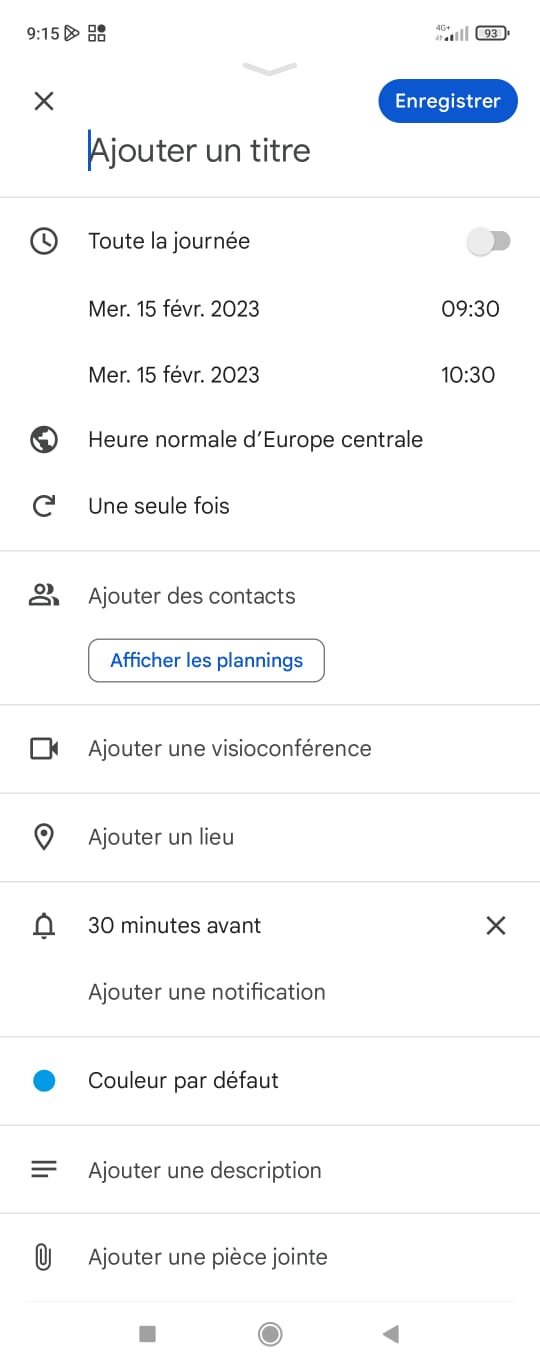 Nom de l’événement
Choix de la date/heure
Répétition ?
Ajouter un nouvel événement au calendrier
Rappels = Alarmes
On peut en avoir plusieurs
15/02/2023
29
🗓 Gérer son agenda
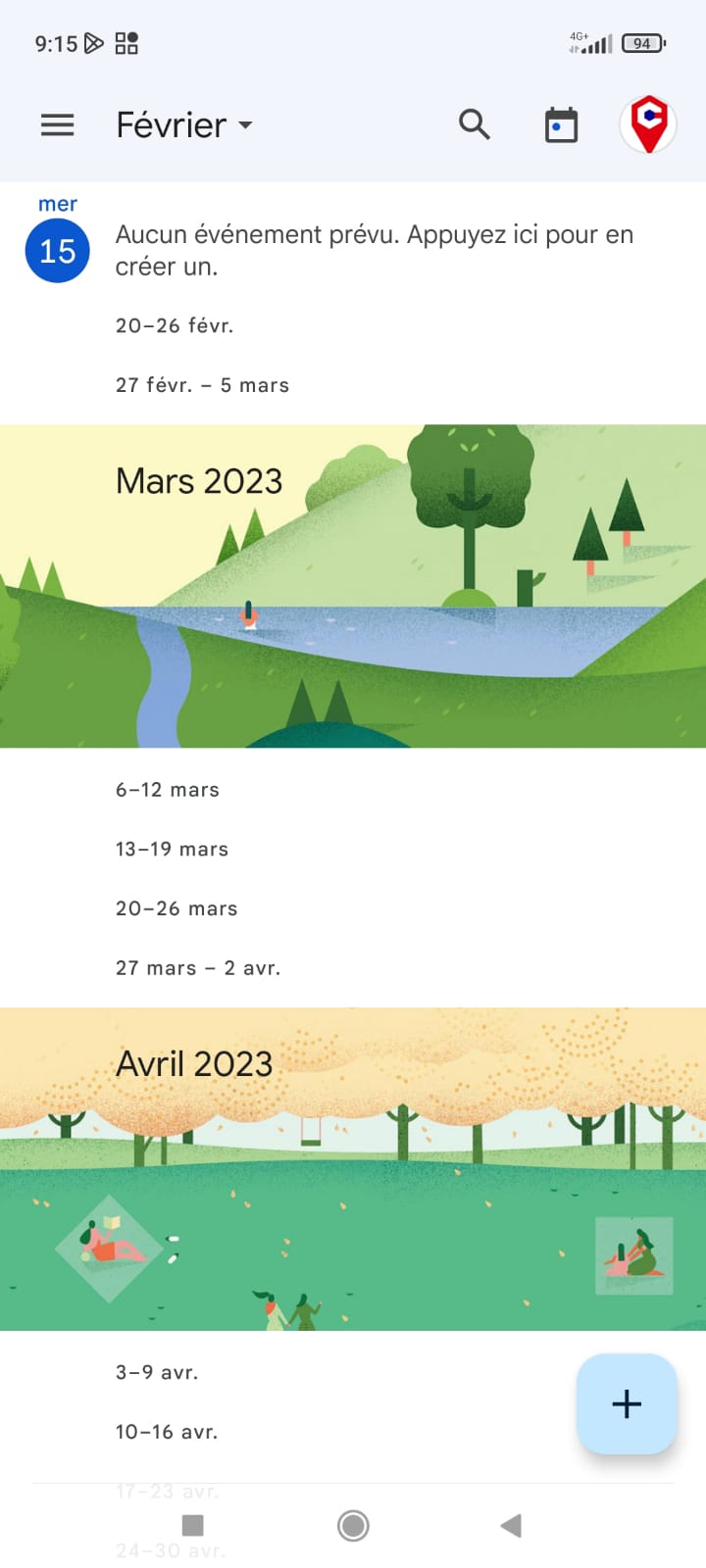 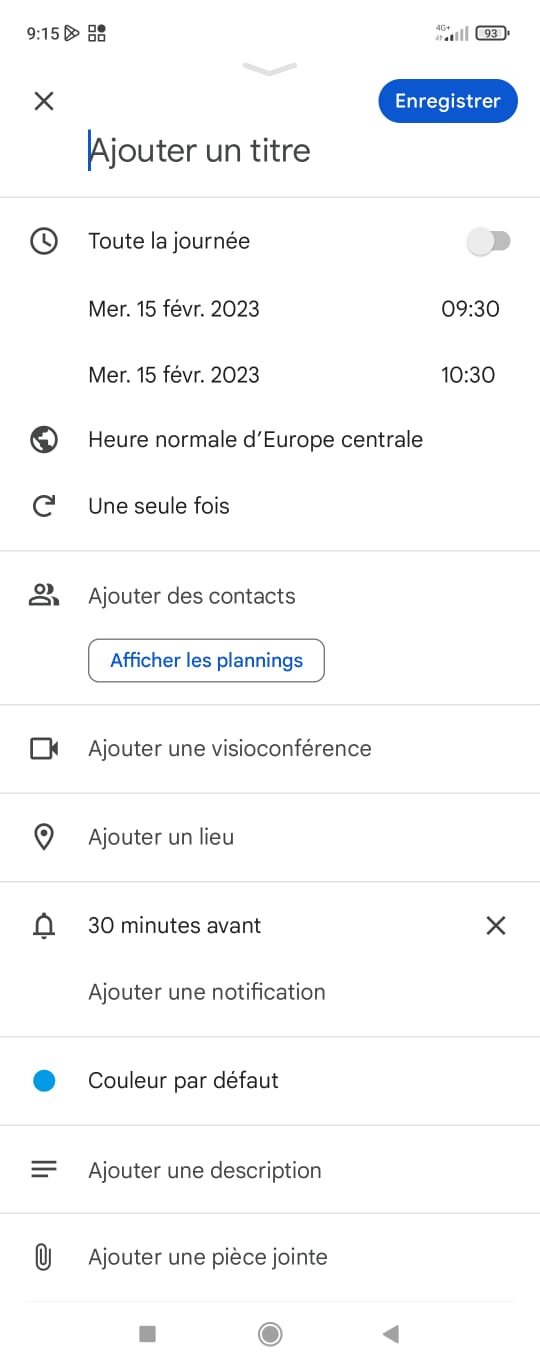 Nom de l’événement
Choix de la date/heure
Répétition ?
Rappels = Alarmes
On peut en avoir plusieurs
Ajouter un nouvel événement au calendrier
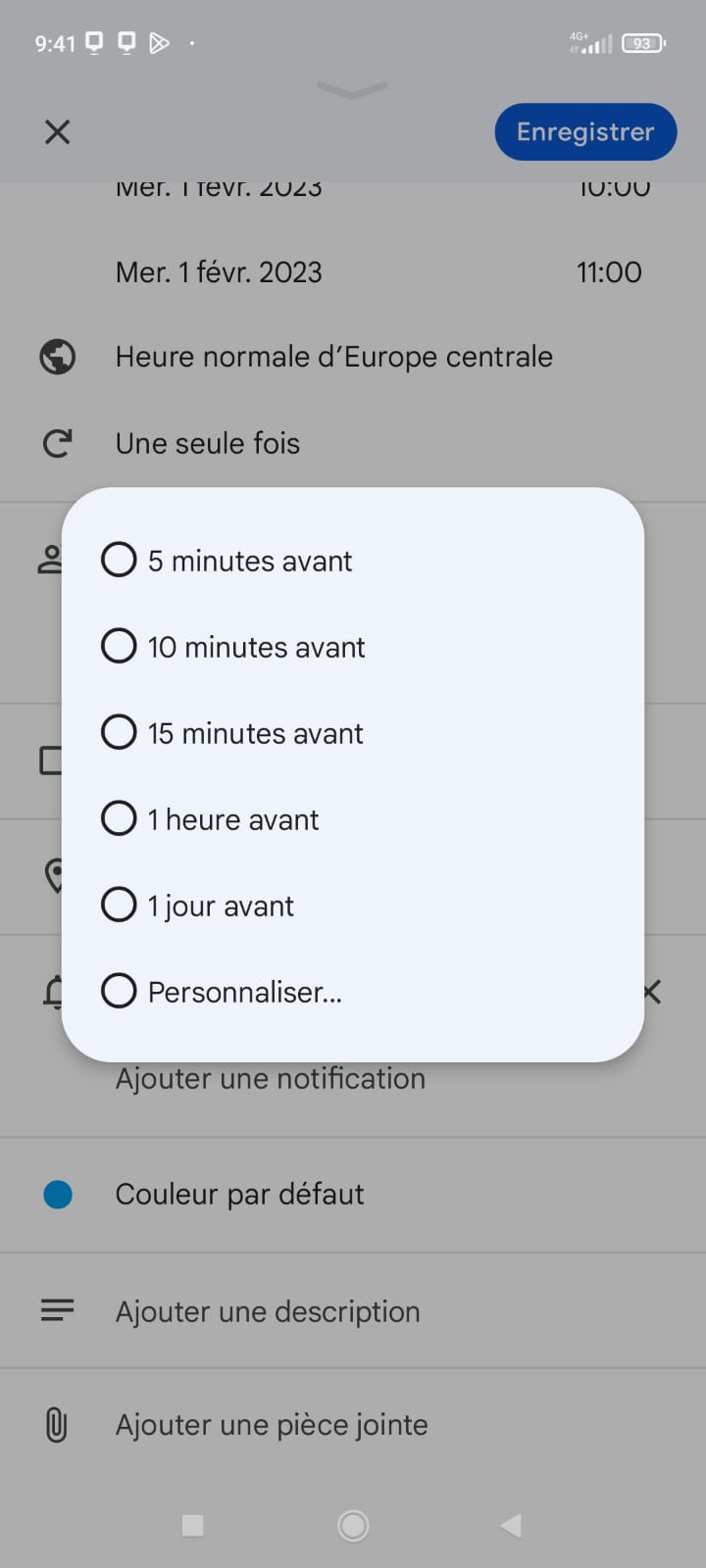 15/02/2023
30
🗓 Gérer son agenda
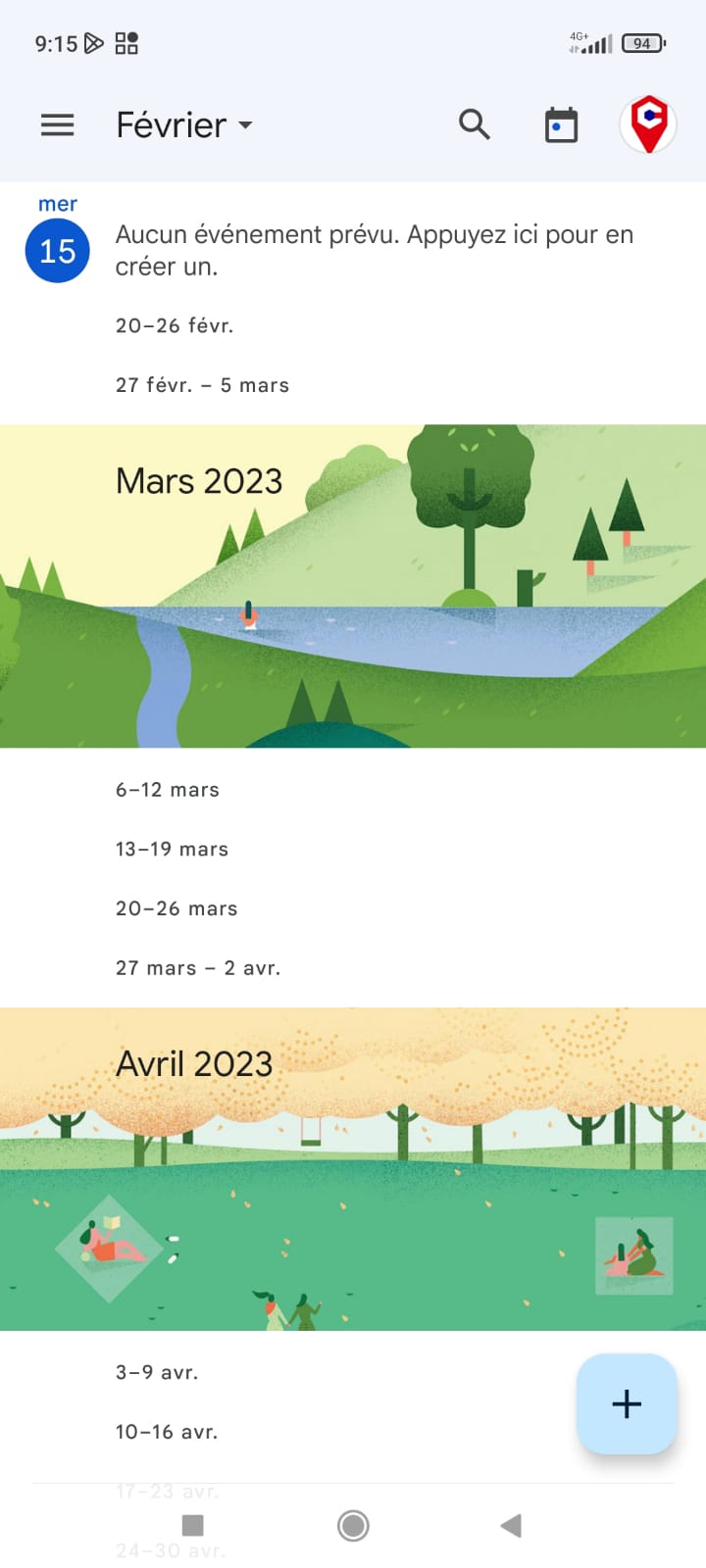 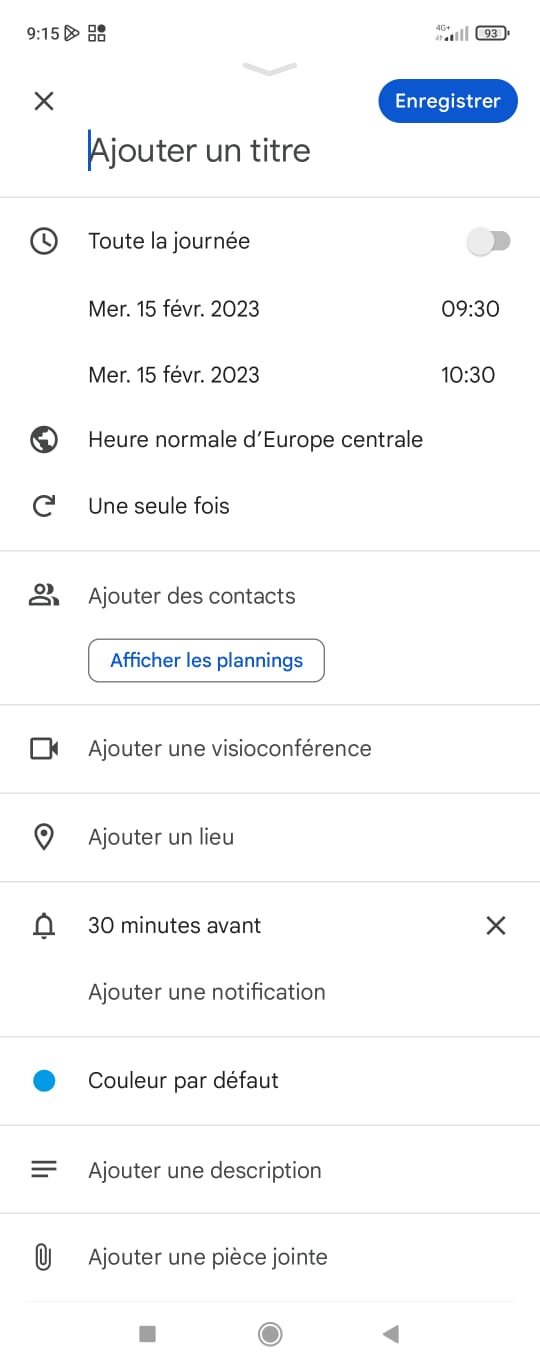 Nom de l’événement
Choix de la date/heure
Répétition ?
Ajouter un nouvel événement au calendrier
Rappels = Alarmes
On peut en avoir plusieurs
On peut catégoriser les événements
15/02/2023
31
🗓 Gérer son agenda
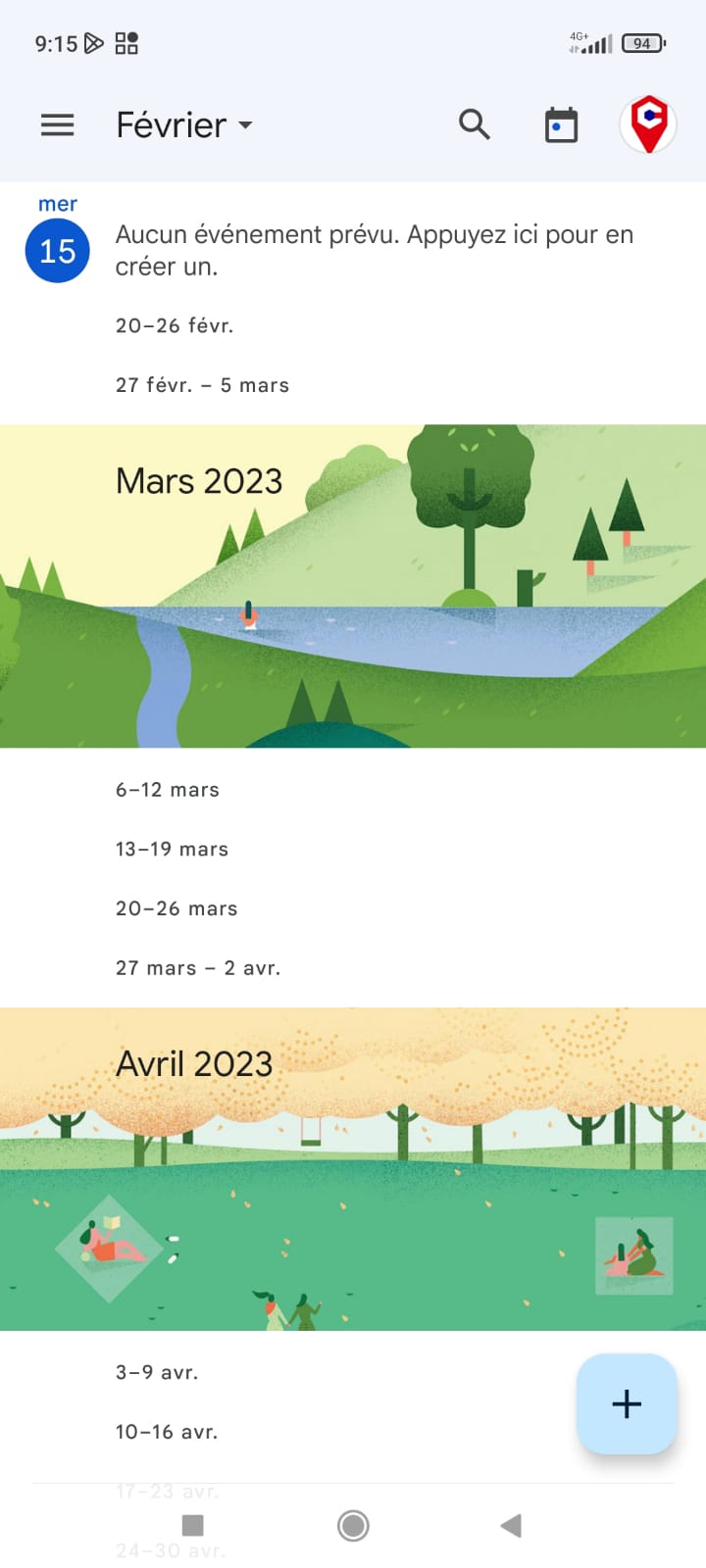 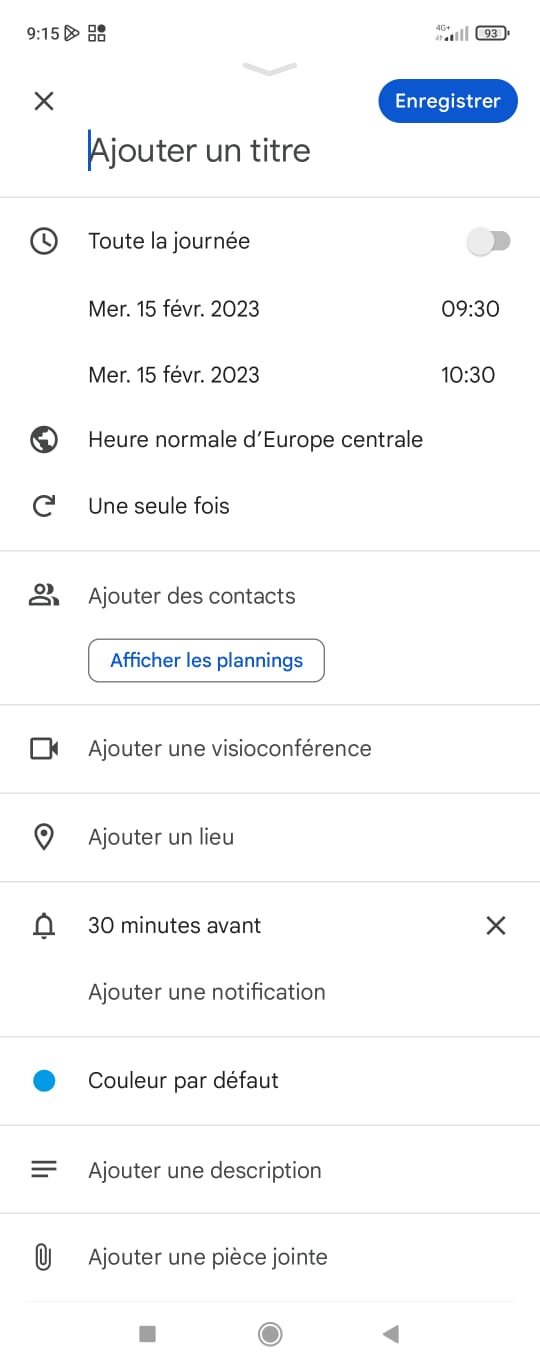 Nom de l’événement
Choix de la date/heure
Répétition ?
Ajouter un nouvel événement au calendrier
Rappels = Alarmes
On peut en avoir plusieurs
On peut catégoriser les événements
15/02/2023
32
🗓 Gérer son agenda
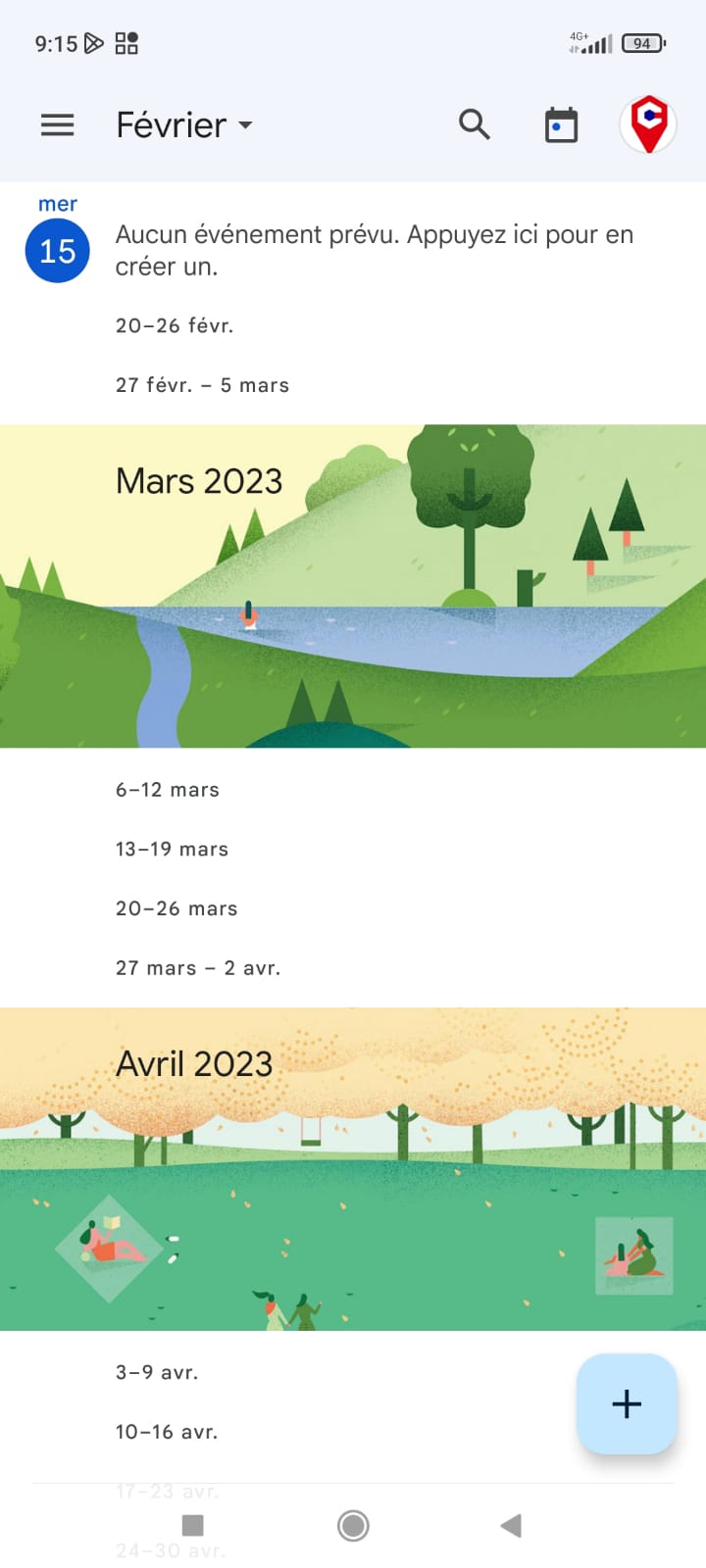 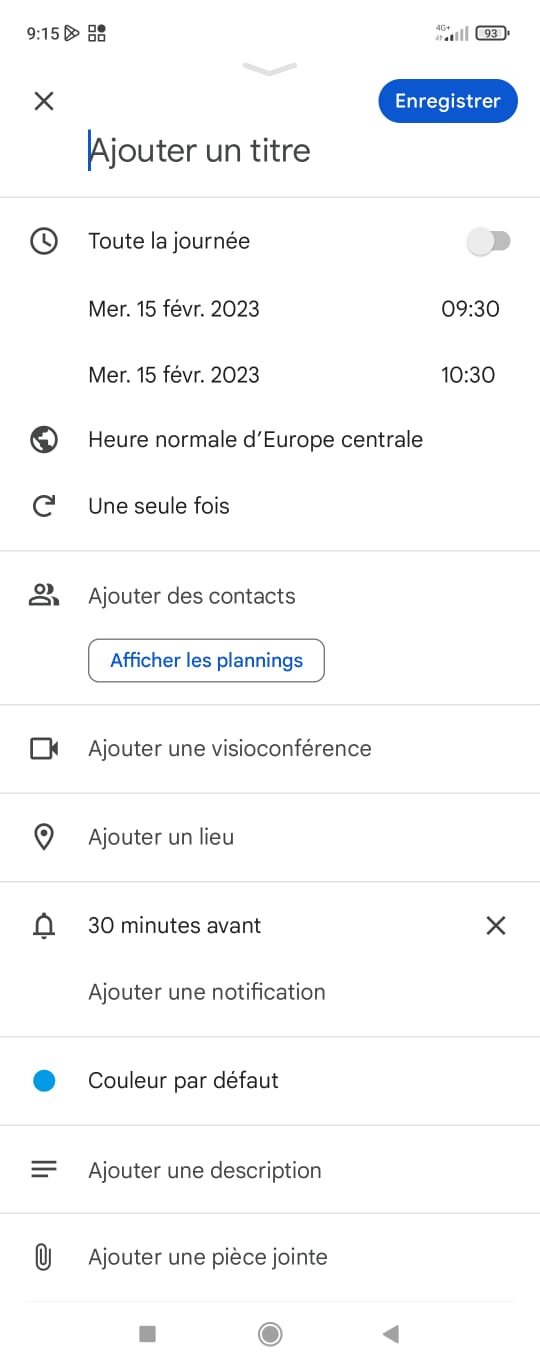 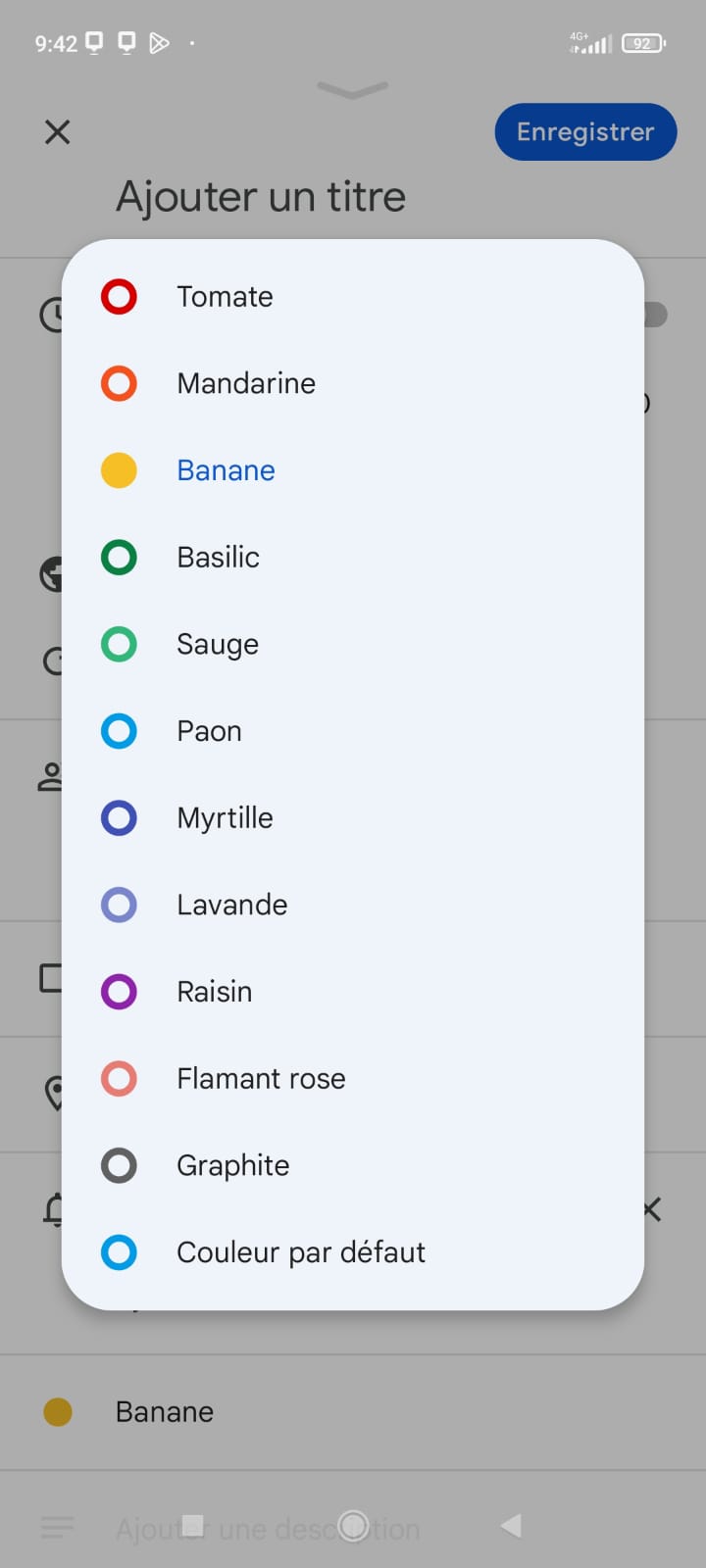 Ajouter un nouvel événement au calendrier
On peut catégoriser les événements
15/02/2023
33
Manipulons !
👉 Enregistrez le prochain atelier dans votre agenda
Titre : Atelier avec Claire
Date et heure
2 notifications : 30 minutes avant + 1 jours avant

👉 Enregistrez un anniversaire
Titre : nom de la personne
Date + toute la journée
Récurrence : tous les ans 
Catégorie : mandarine !
15/02/2023
Initiation smartphone - Atelier 9/10 - Mails, le retour
34
Synthèse
💡 Avez-vous des questions ?
15/02/2023
Initiation smartphone - Atelier 9/10 - Mails, le retour
35
[Speaker Notes: Qu’est ce que c’est qu’un navigateur ?
Citez moi quelques exemples ?
🤔 Quels sont les signes pour reconnaître un site sécurisé ?

Qu’est ce qu’un moteur de recherche ?
Citez moi quelques exemples ?
Une bonne recherche, c’est comment ?

🧐 Comment faire une recherche efficace ?

🍪 Qu’est ce qu’un cookie ?]
MERCI
Et à très bientôt !
15/02/2023
Initiation smartphone - Atelier 9/10 - Mails, le retour
36
🗓 Gérer son agenda
Choisissez le mois que vous souhaitez consulter
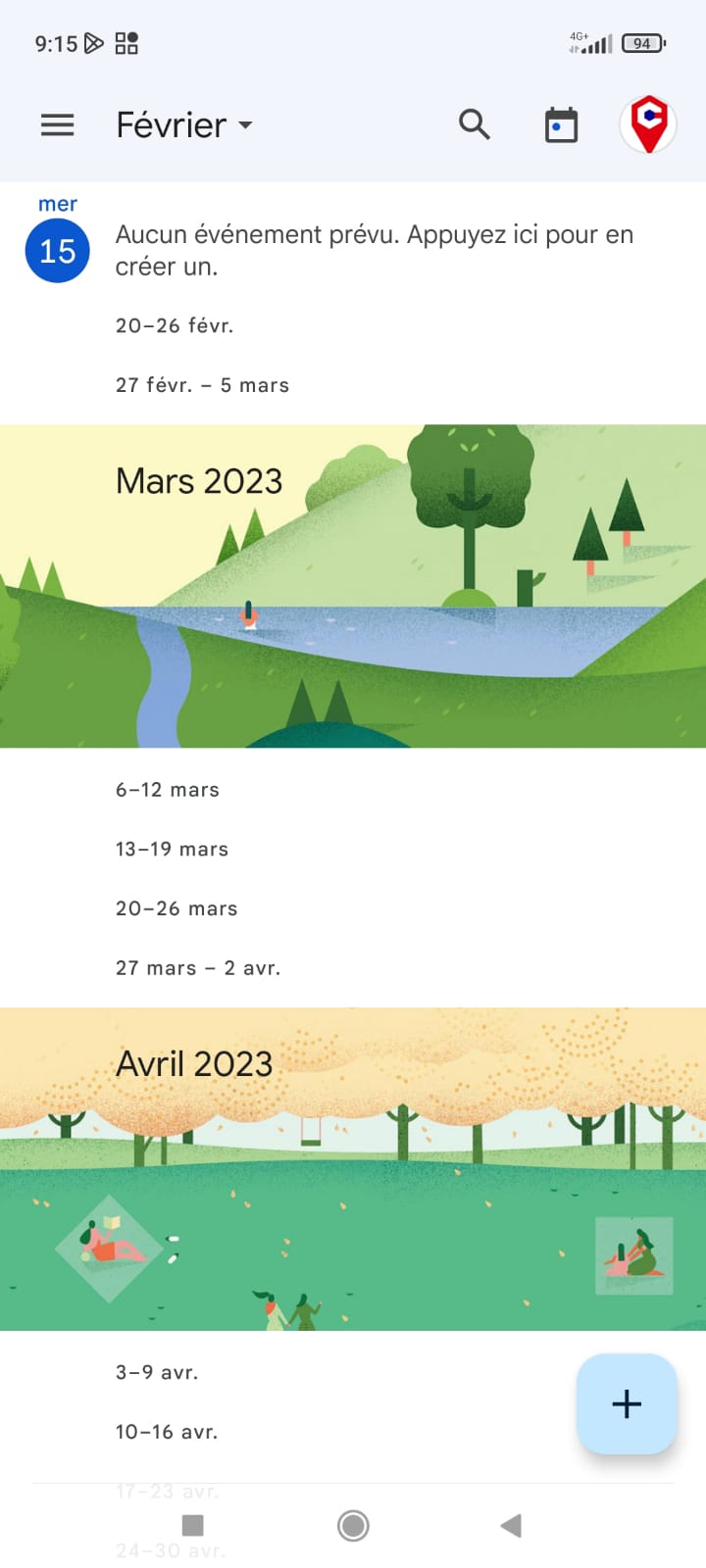 Lancer son application
Agenda | Calendrier
1
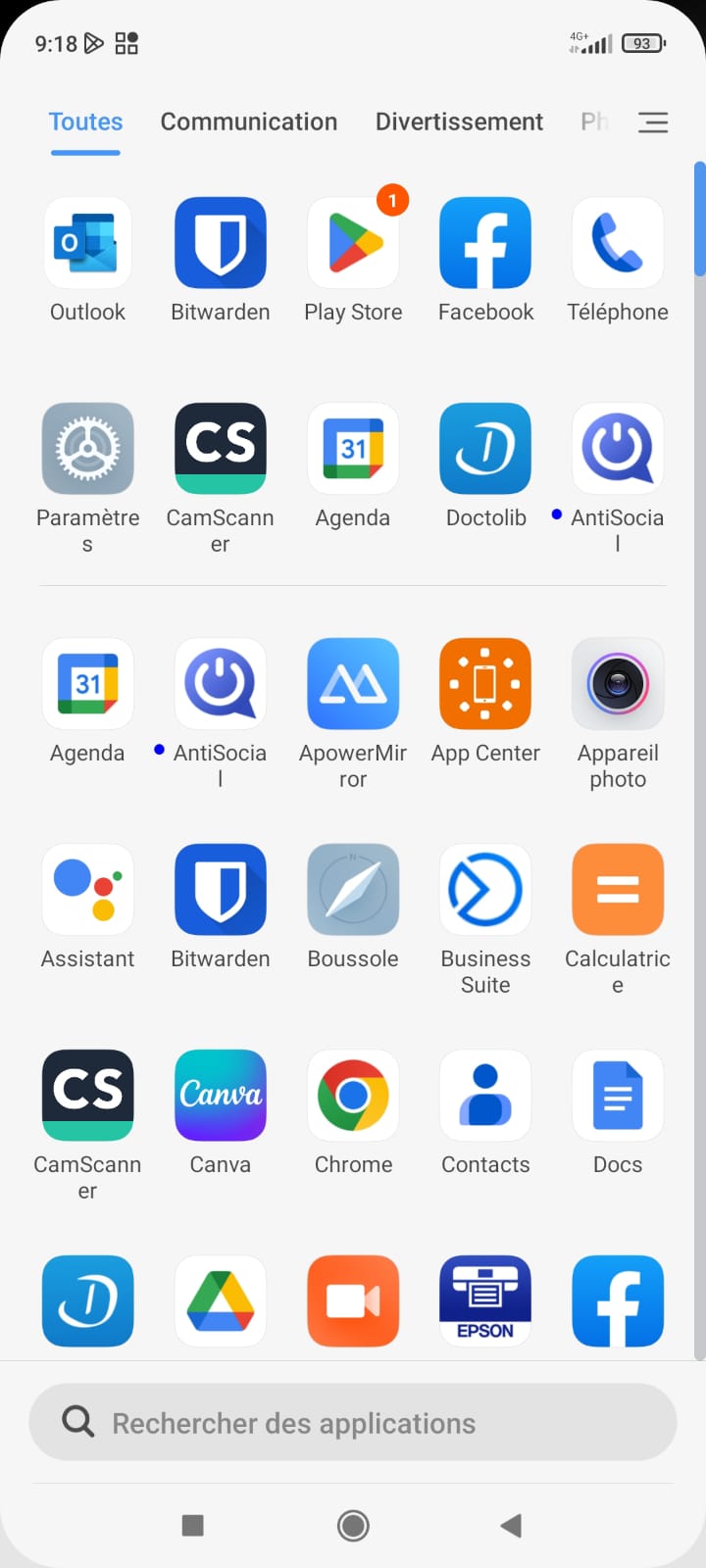 Ajouter un nouvel événement au calendrier
15/02/2023
Initiation smartphone - Atelier 9/10 - Mails, le retour
37